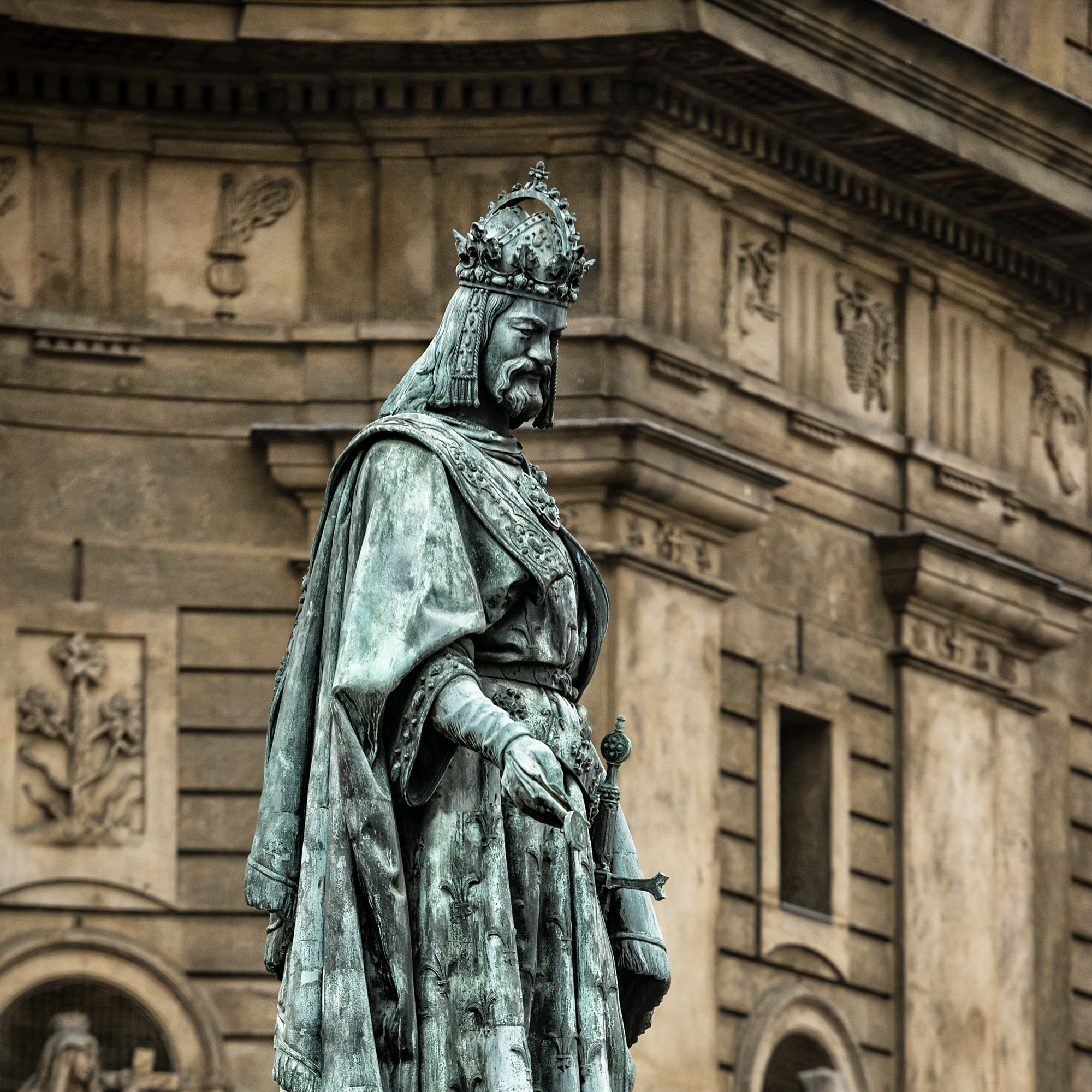 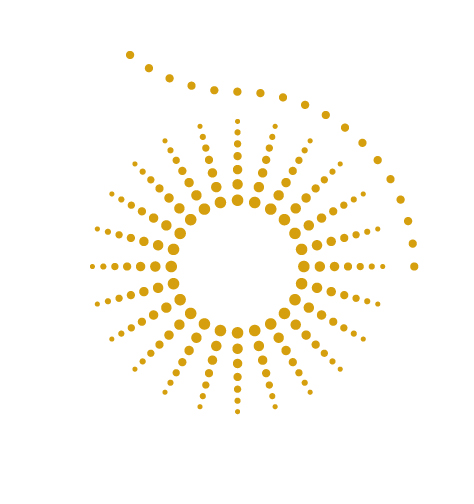 Mohou nám konstrukční profily prozradit recept na nizozemské ,štěstí‘?
Michal Kořenář

Ústav germánských studií FFUK
korenar.michal@gmail.com
1
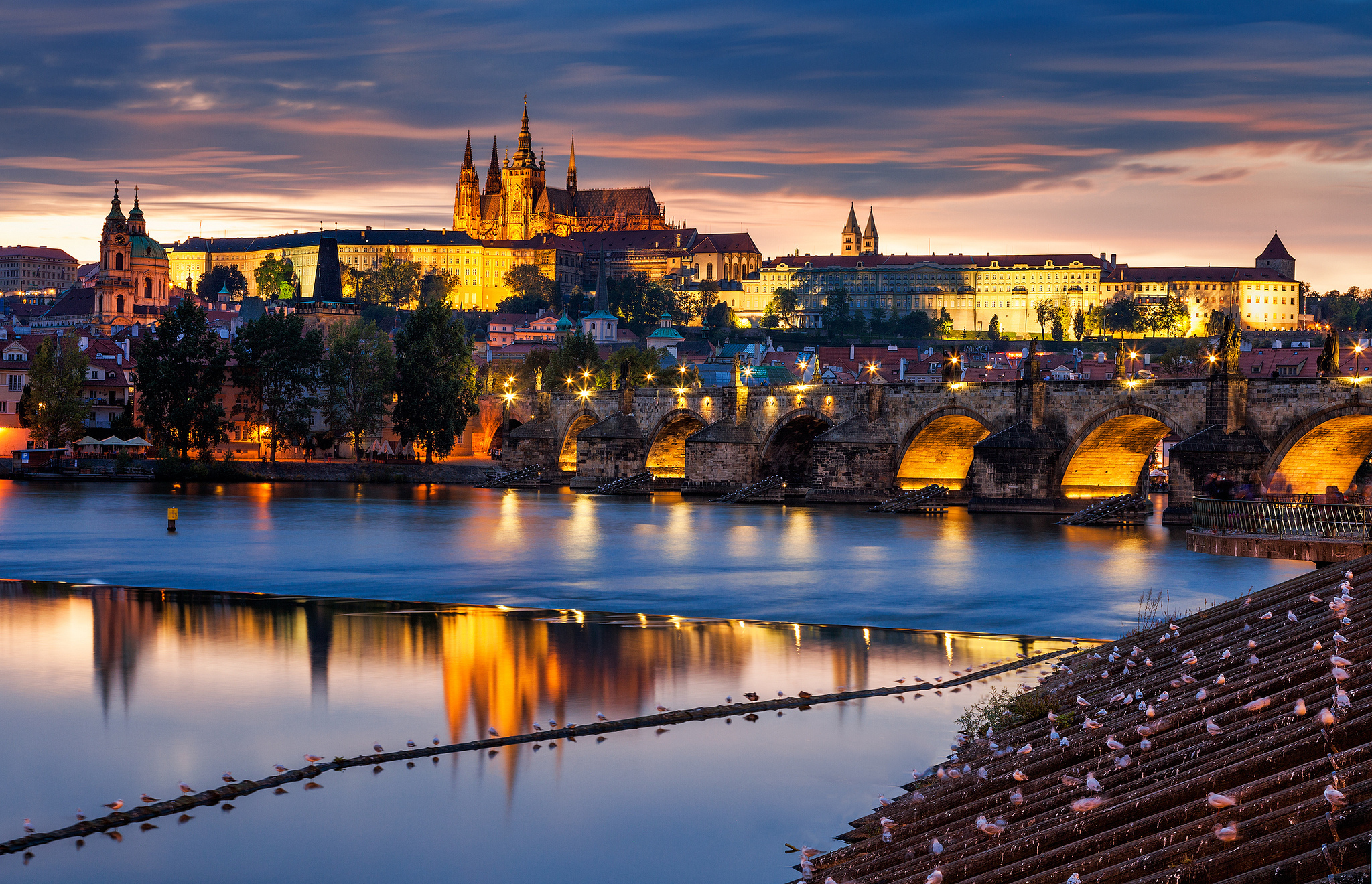 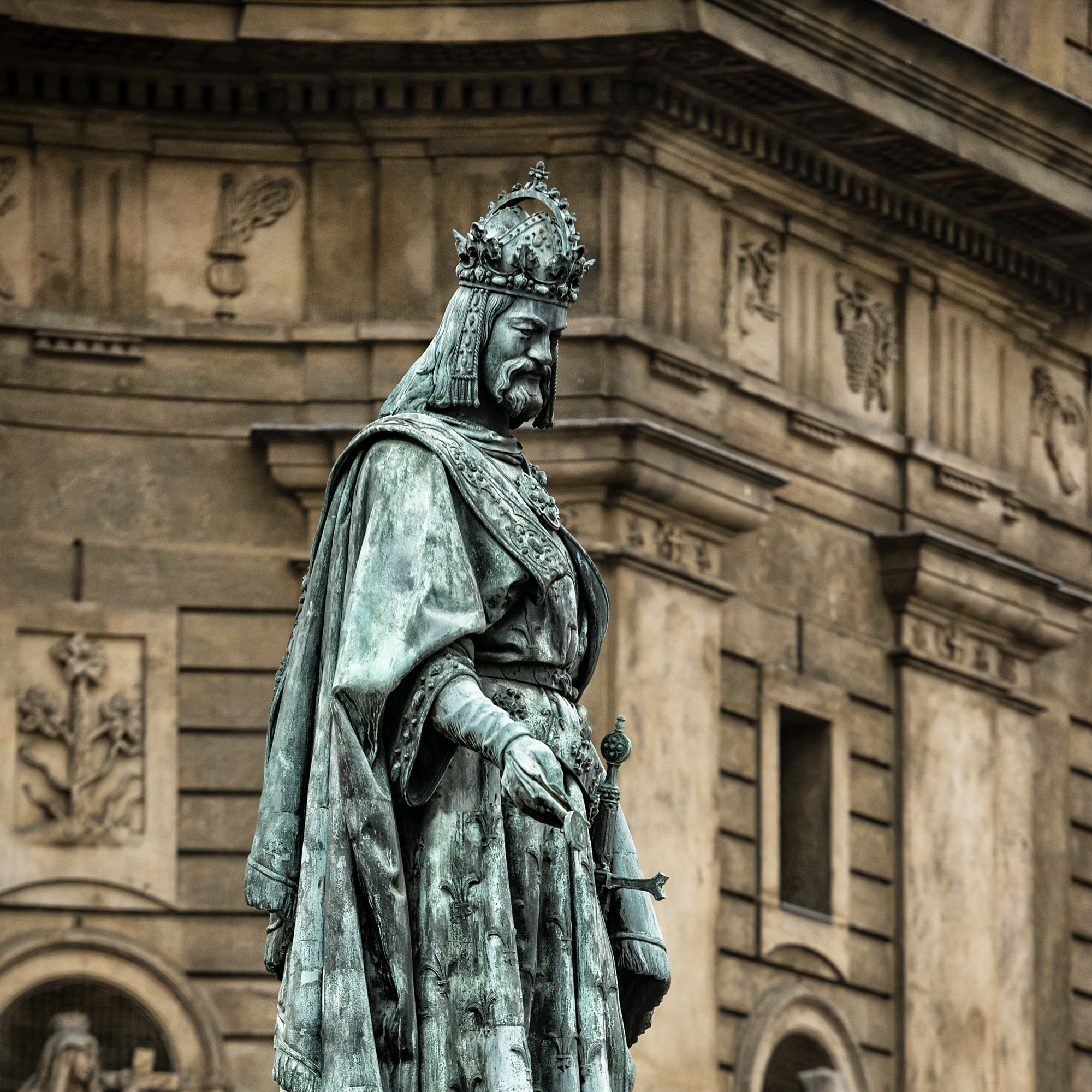 Úvod
Cílem je otestovat metodu analýzy konstrukčních profilů pro blízká synonyma v jazycích s méně rozvinutou morfologií

Přispění studie:

Testuje možný empirický přístup ke studiu metafory v jazyce

Je v souladu s novým směřováním kognitivní lingvistiky – dává důraz na empiričnost a kvantitativitu (Janda 2013, 2015)

Většina konstrukčně orientovaných prací zkoumá slovesa (Goldberg 2006)

Většina prací je dělána na angličtině, pouze pár výjimek (e.g. Barðdal 2006, Fried 2005, Janda a Solovyev 2009)
2
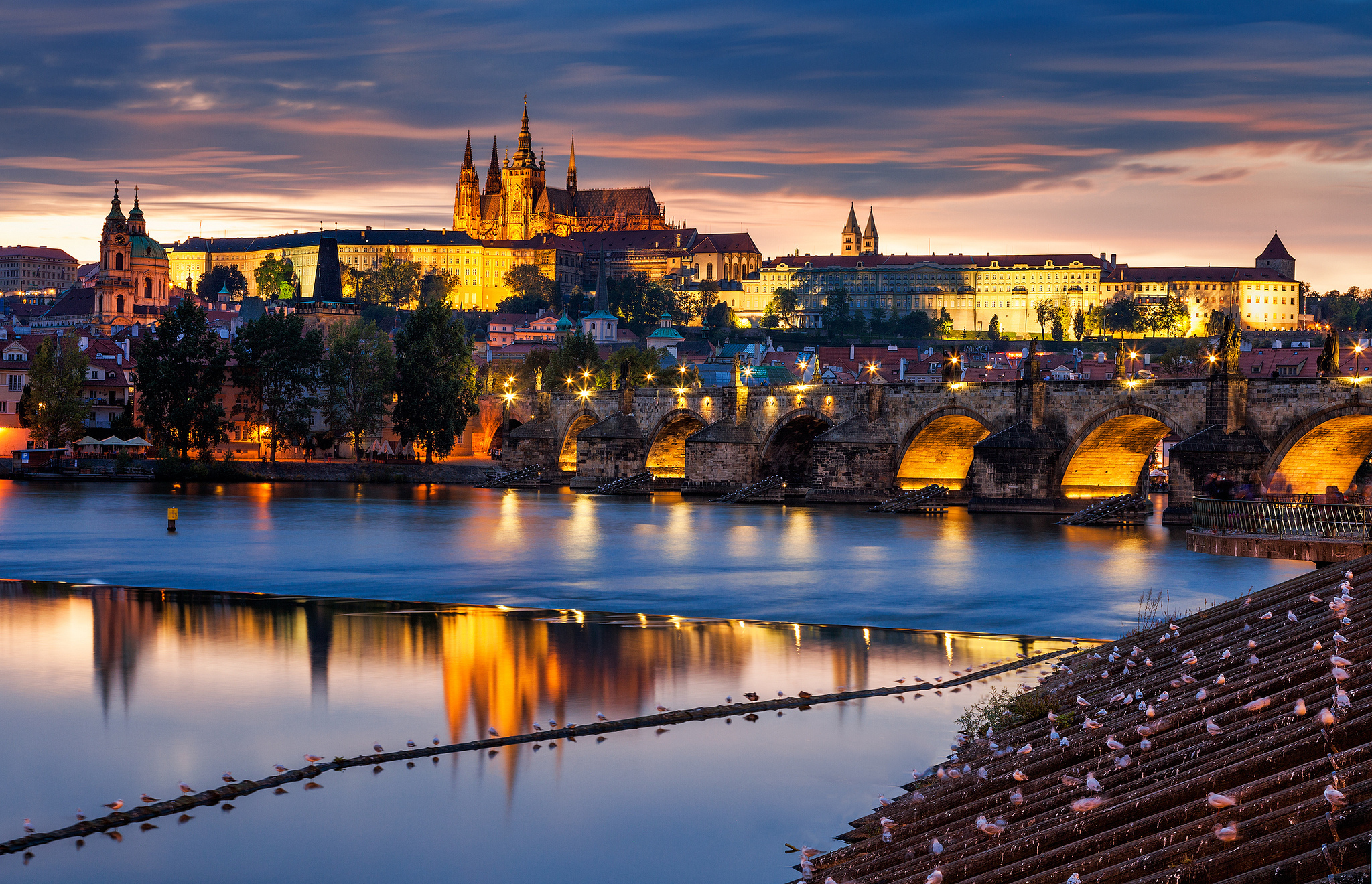 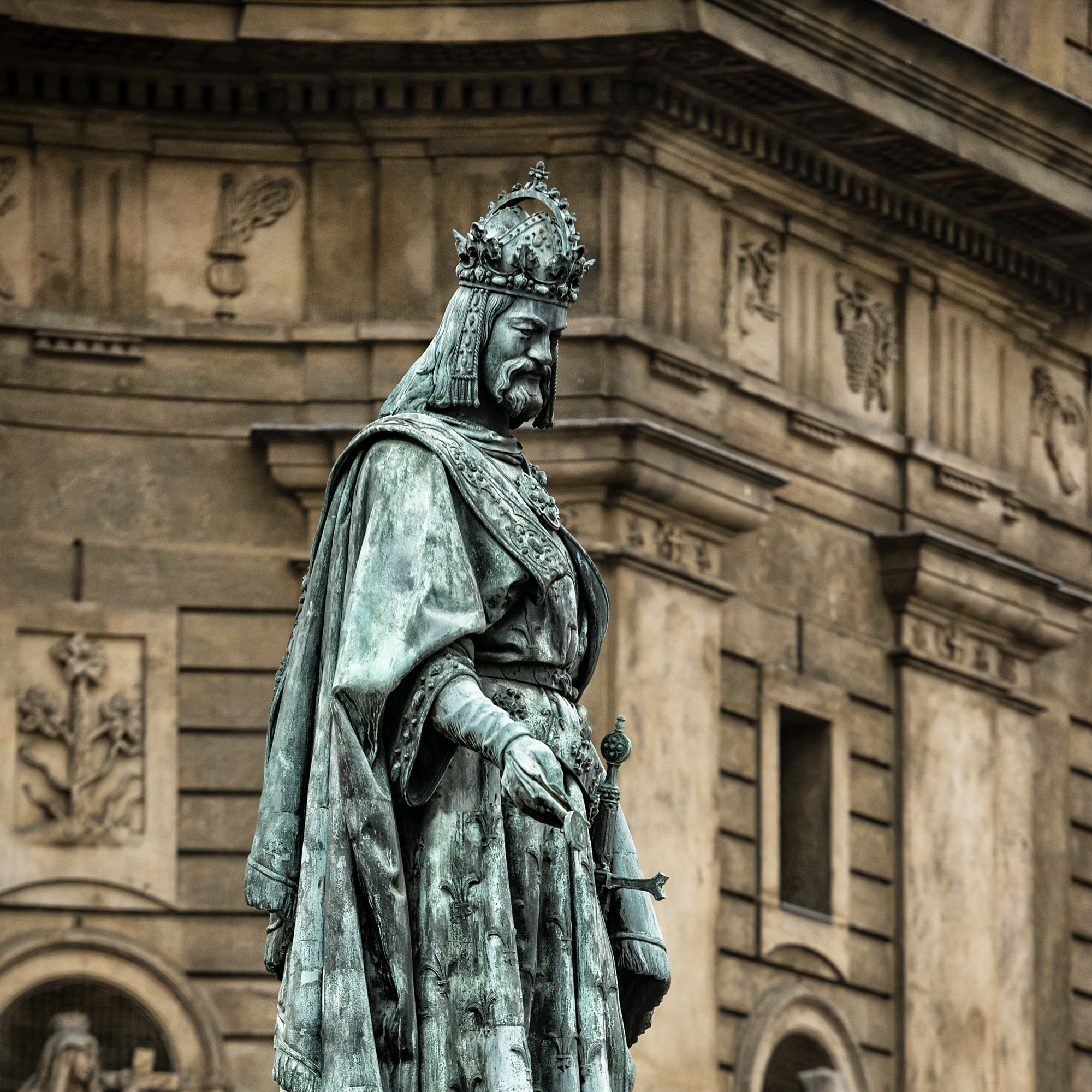 Úvod
Konstrukční gramatika (CxG)

	Význam a forma se propojují v myslích mluvčích 
	(e.g. Fillmore 1989, Fried 2013)

	Konstrukce je vícerozměrná abstraktní jazyková jednotka, ve které se 	pojí význam a forma v jazyce.
	(Fried 2013, Goldberg 2006, Langacker 1987)

	Je kognitivně adekvátní – rozdíl v synonymech by měl být dohledatelný na 	konstrukcích
3
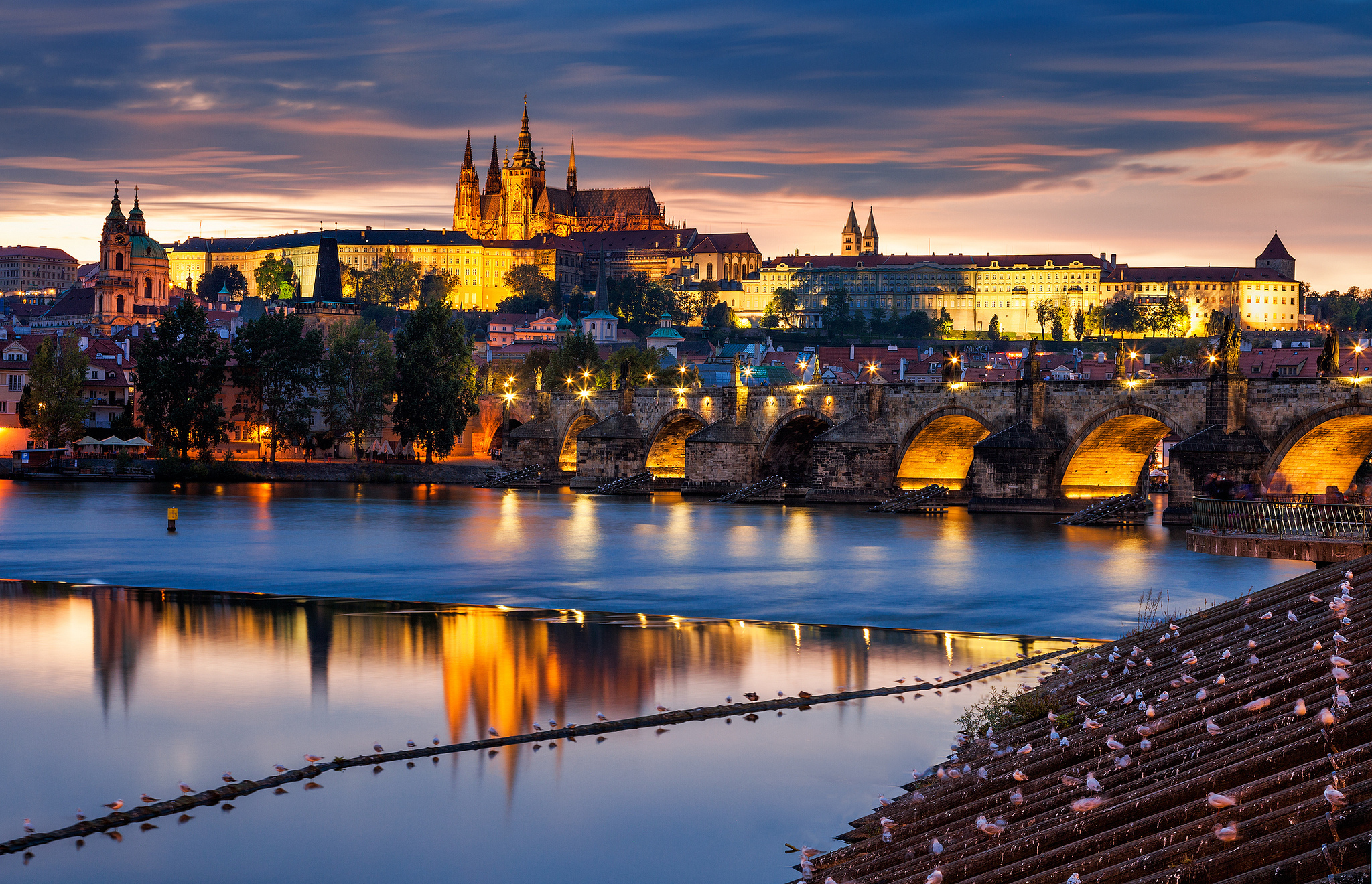 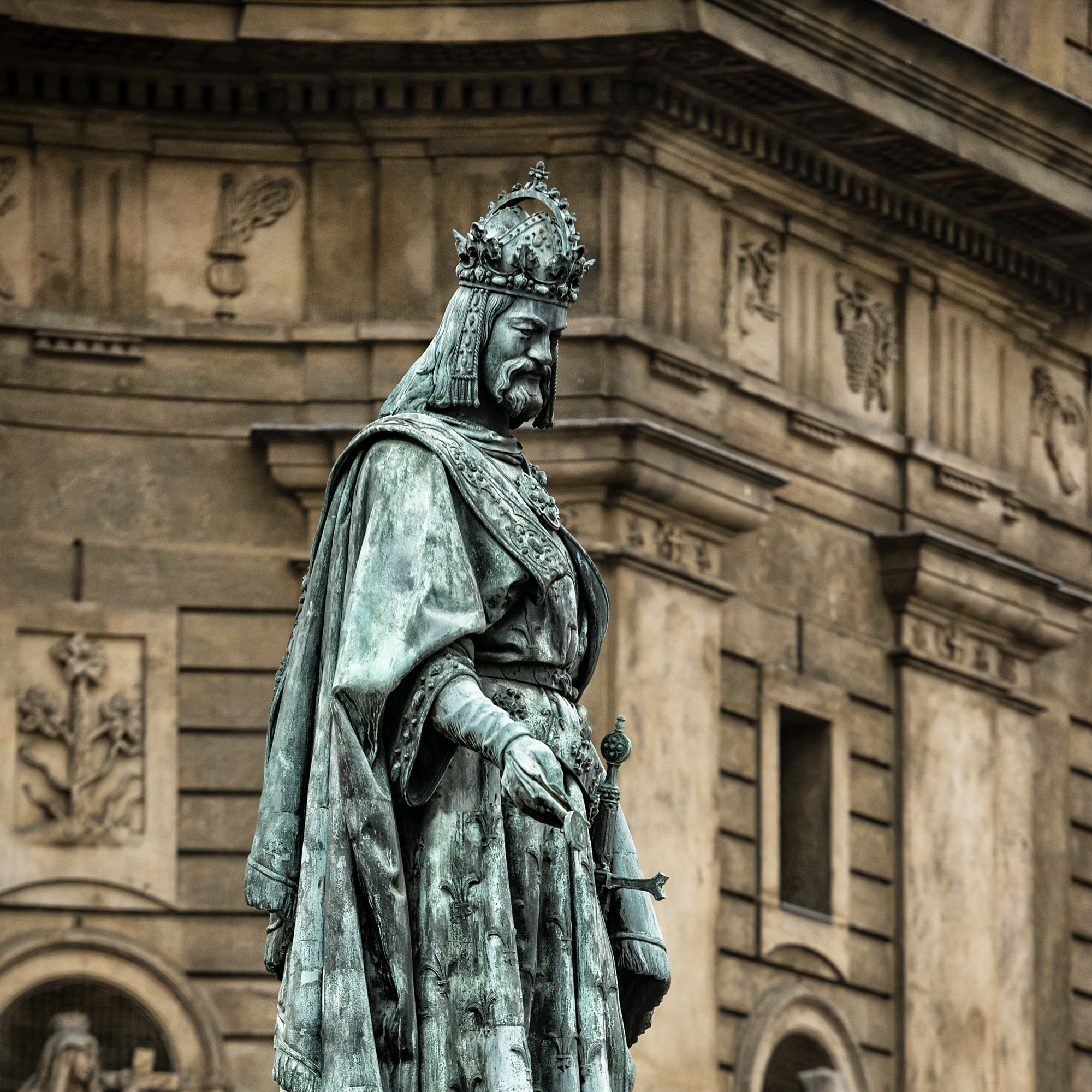 Výchozí studie
Studie vychází z výzkumu Jandy a Solovyeva (2009)

Blízká synonyma v RU pro SADNESS a HAPPINESS

RU je velmi flektivní jazyk X NL

Pády mají silnou signální schopnost pro potřeby jazykového zpracování (Kempe, MacWhiney 1999)	X NL
4
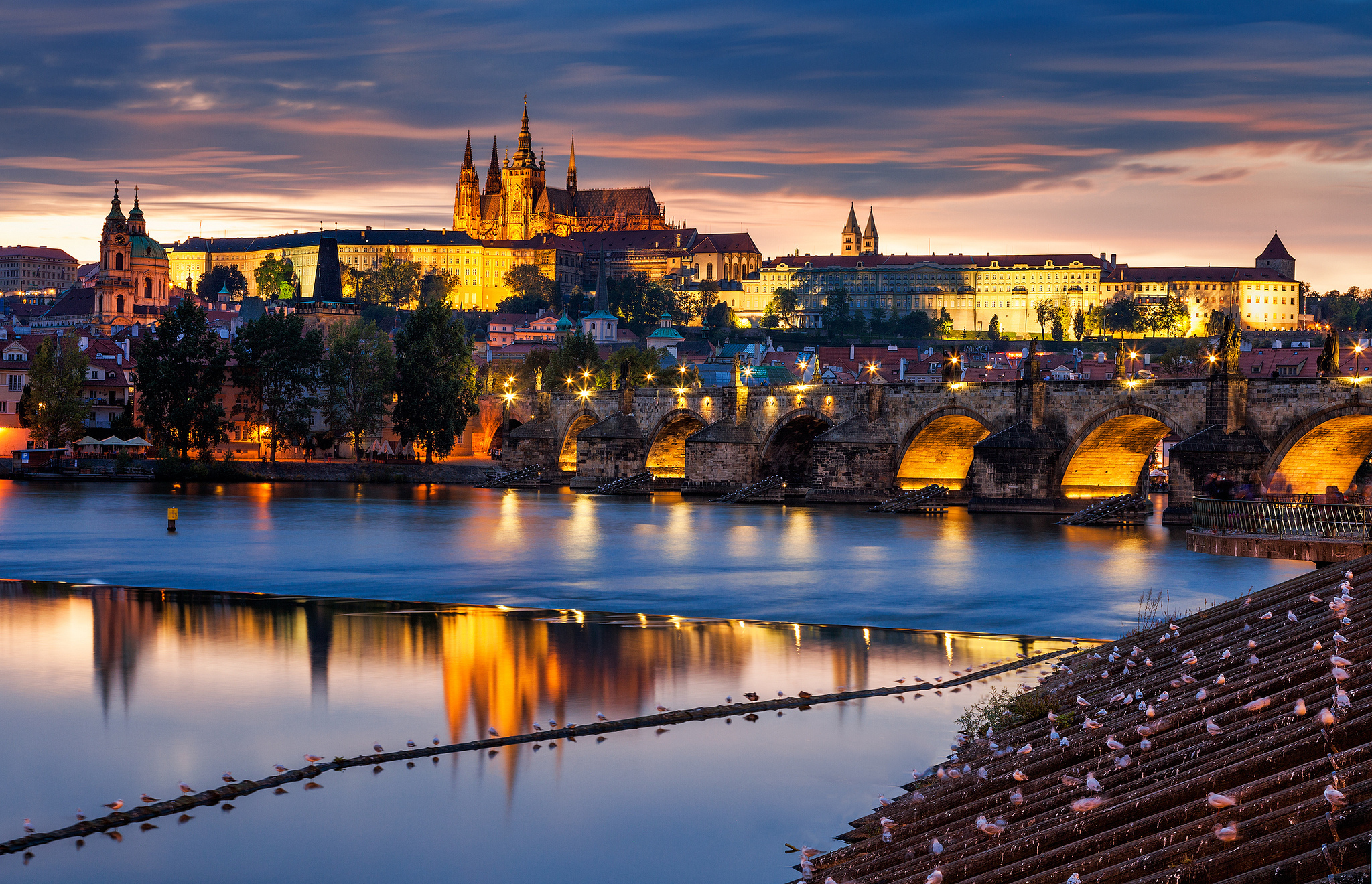 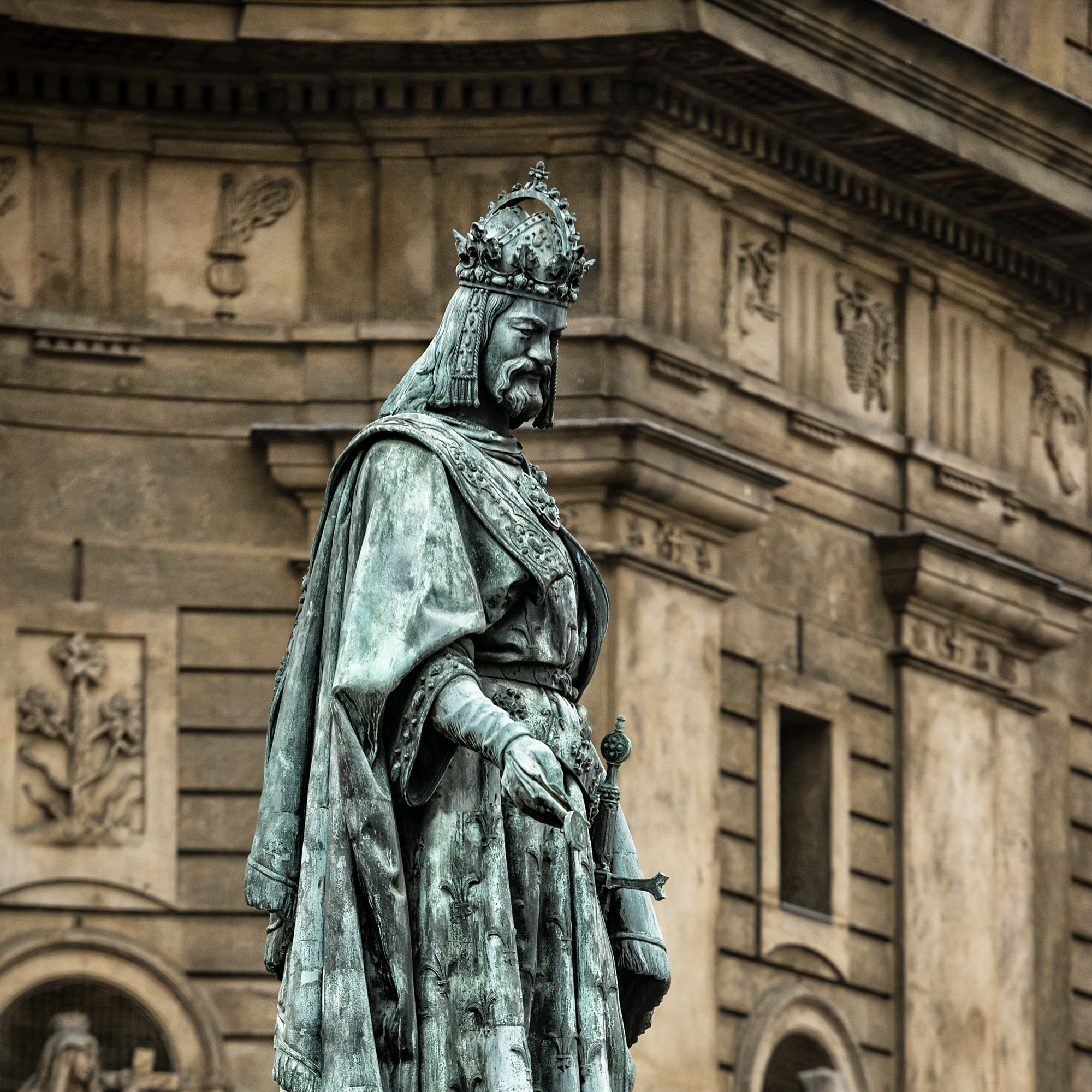 Zkoumaná konstrukce
‘[(předložka) [PODSTATNÉ JMÉNO]] ’’
5
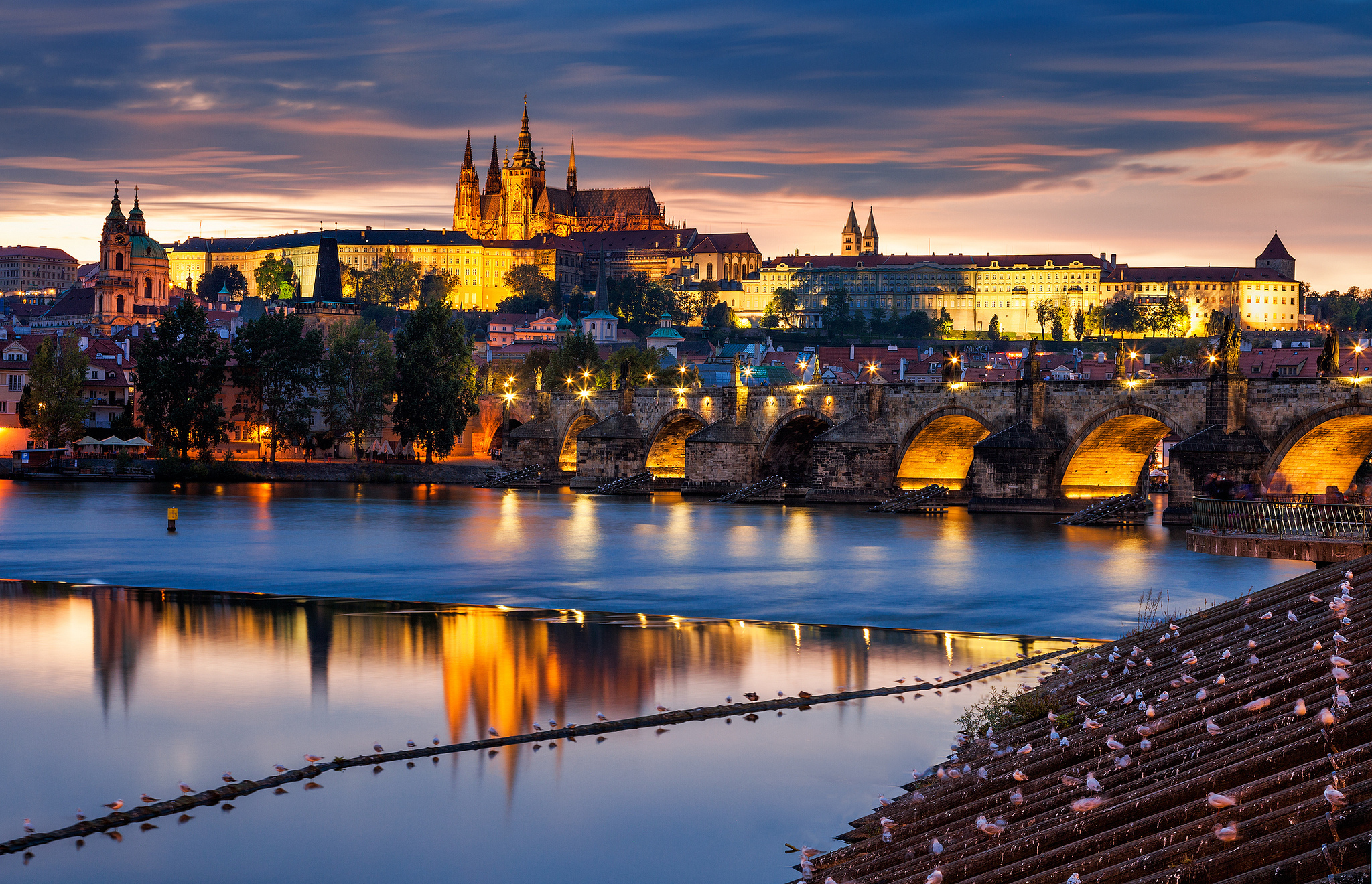 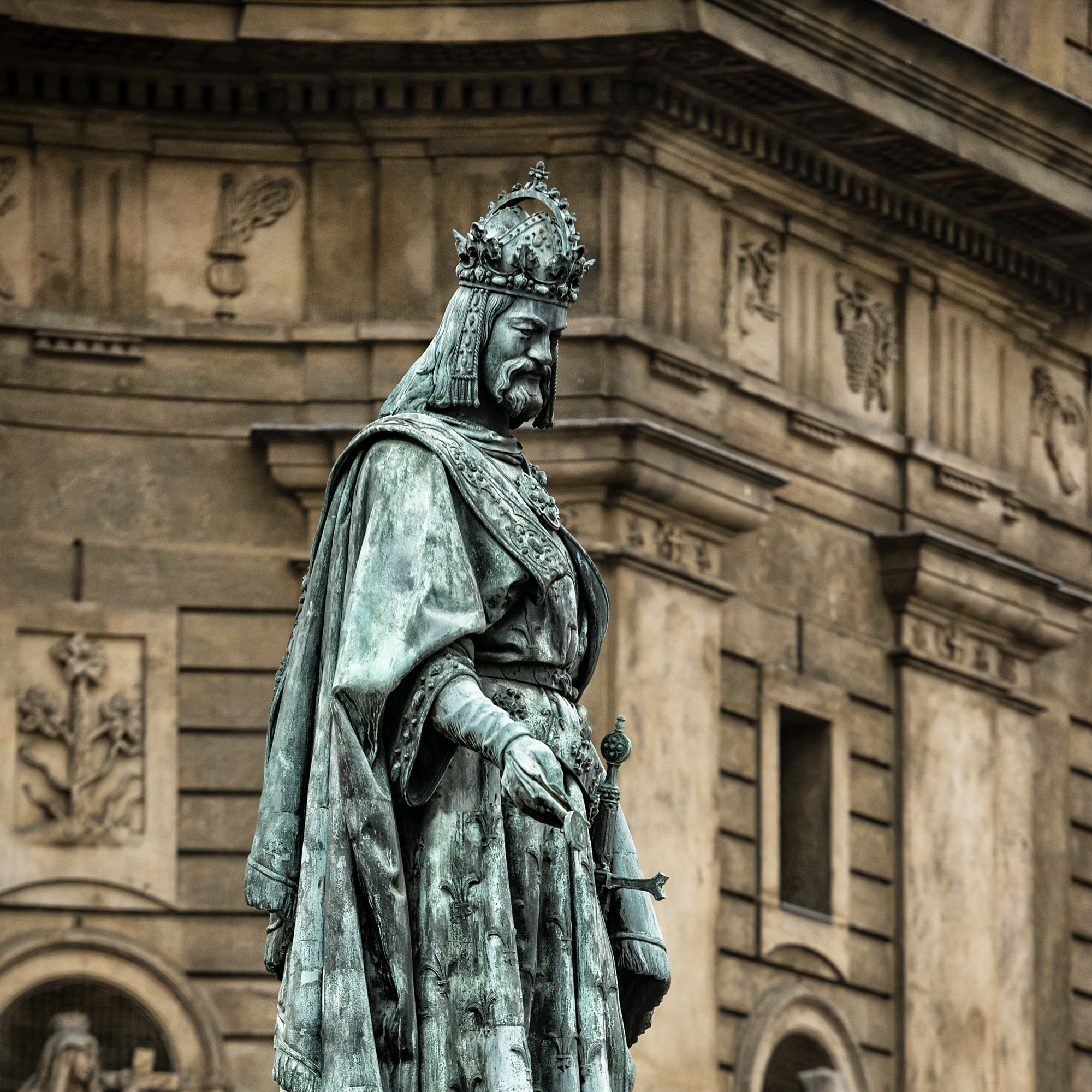 Zkoumaná konstrukce
‘[(předložka) [PODSTATNÉ JMÉNO]] ’’
Vždy podstatné jméno, ne vždy předložka

Každá konstrukce má vlastní význam 
	shoda s významem komponentů je částečná (Bybee and Hopper 2001)

Podstatné jméno může být jádrem konstrukce (Raxilina 2000)

,Logical Analysis of Language‘ – kombinační možnosti jmen poodkrývají nominální sémantiku (Arutjunova 2007)
6
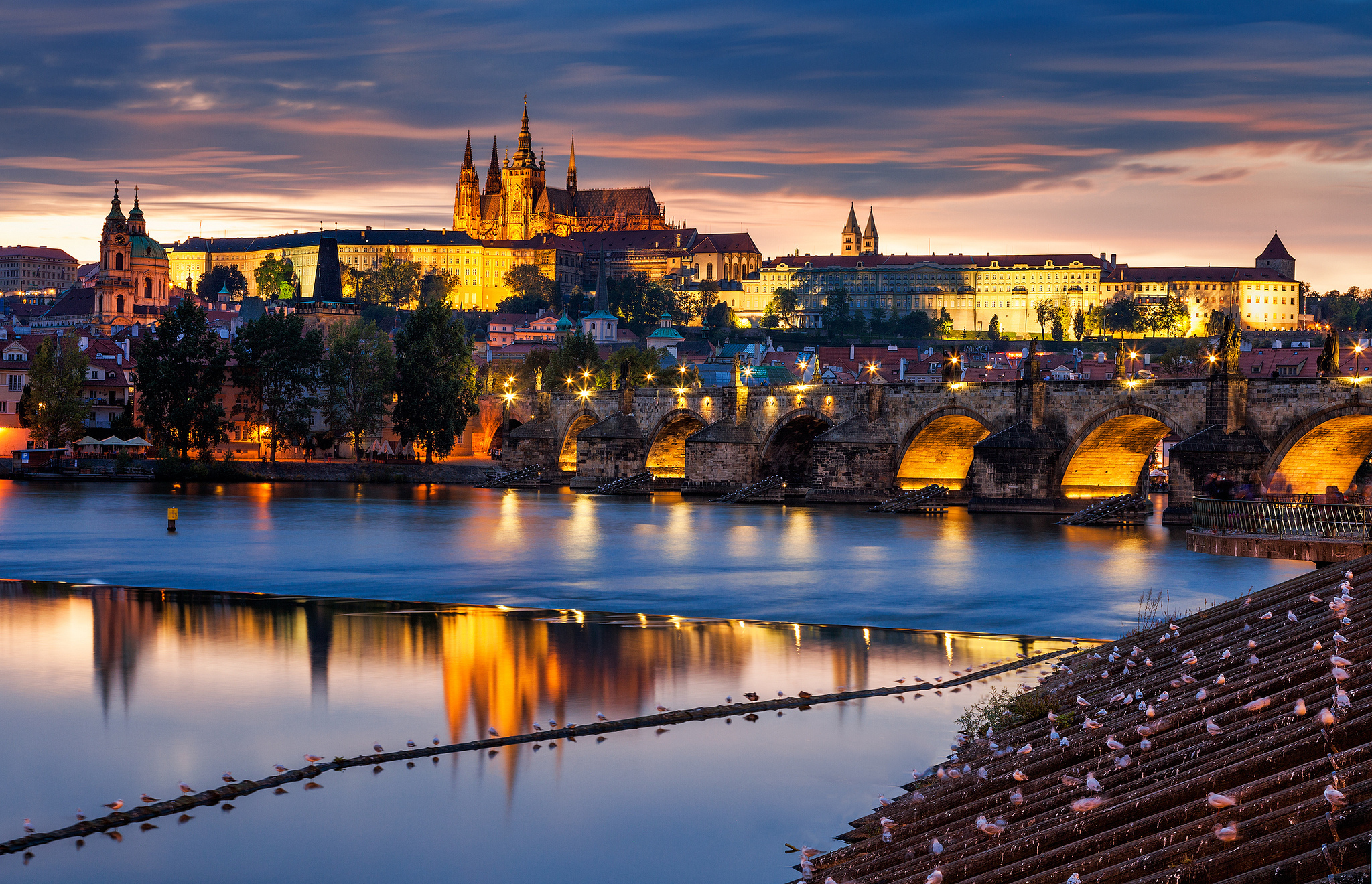 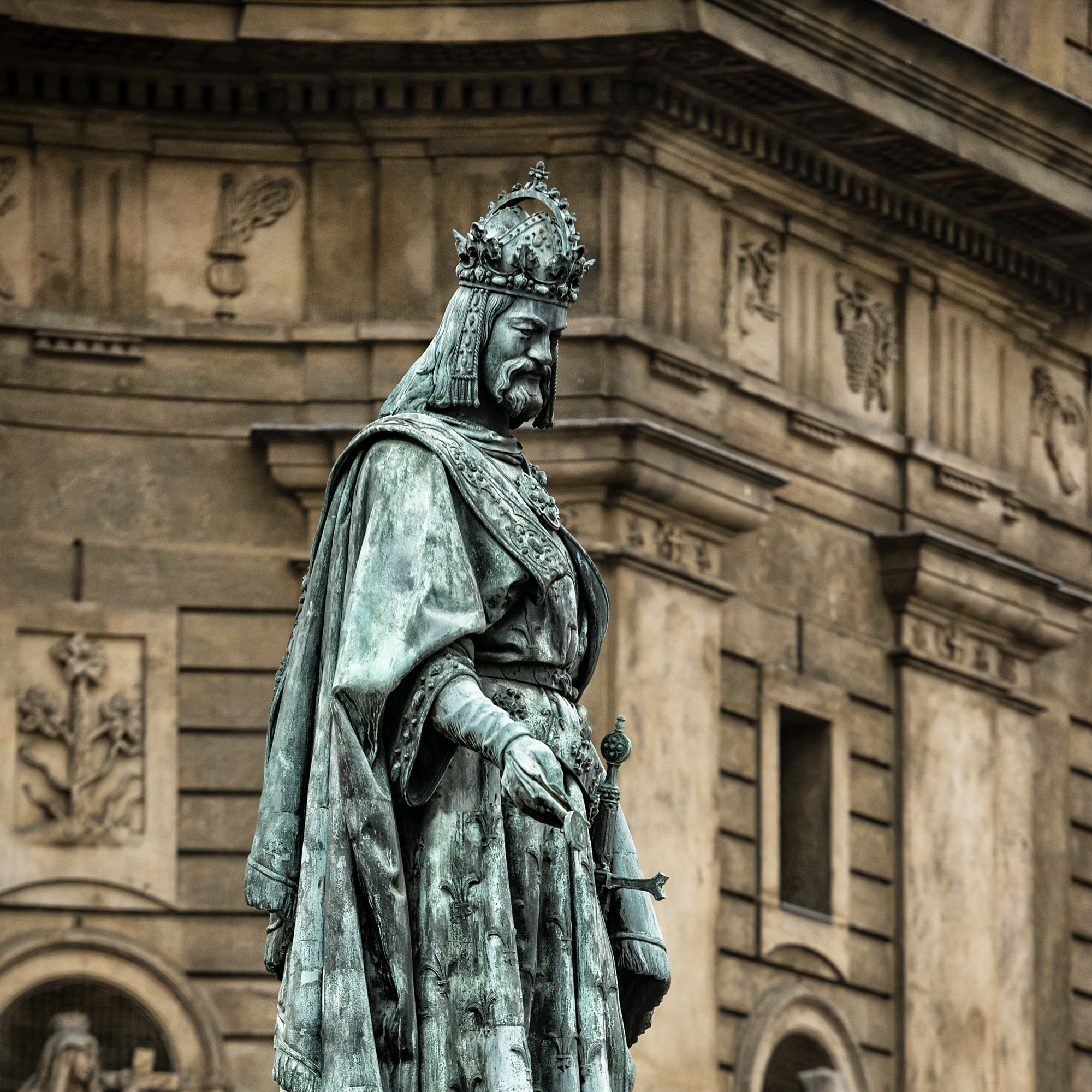 Konstrukční profil
„Relativní frekvence distribuce konstrukce, ve které se určité slovo vyskytuje“ (Janda & Solovyev 2009)
Slovo se vyskytuje v X konstrukcích, ty musíme znát

Poté porovnáme frekvenci výskytu slova ve zkoumaných konstrukcích

Získáme přehled o tom, v kolika procentech případů se slovo vyskytuje v jaké konstrukci 

Konstrukční profily jsou jako chutě (kolekce jednotlivých vlastností) (Janda 2009)
7
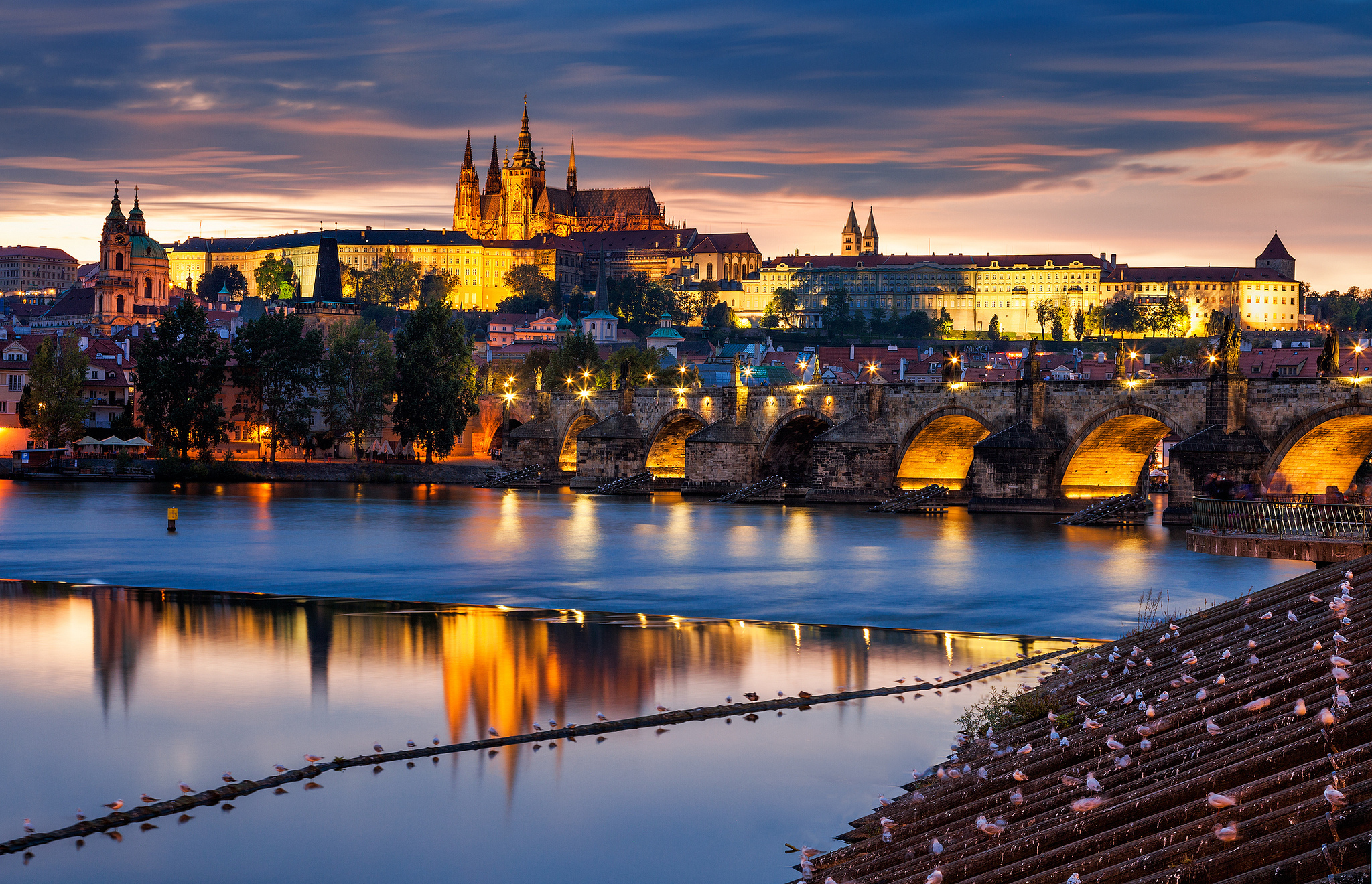 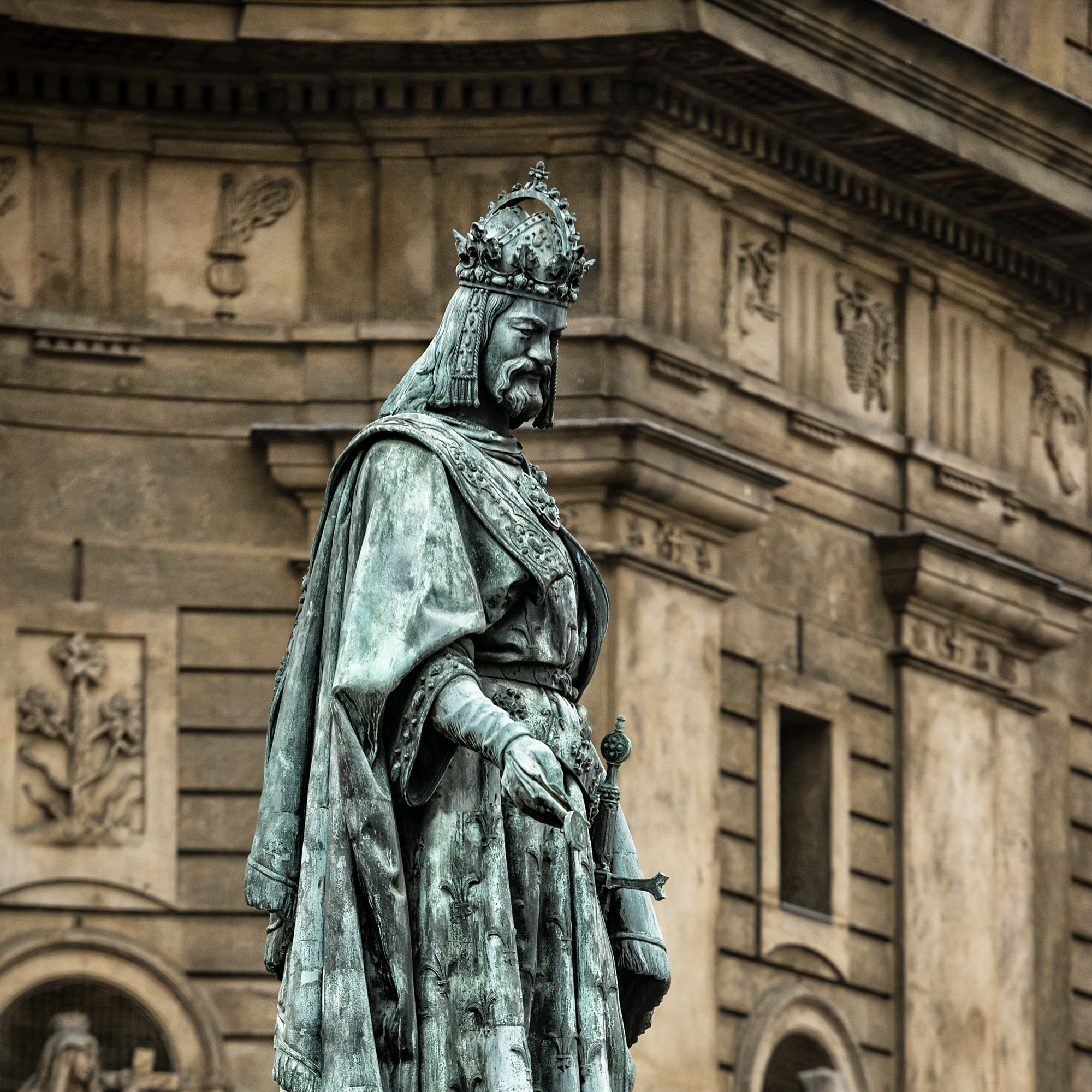 Hypotéza
Podstatná jména, i když jsou téměř synonymy, budou mít jiný konstrukční profil.

Blízkost významu činí konstrukční profil podobnější.
8
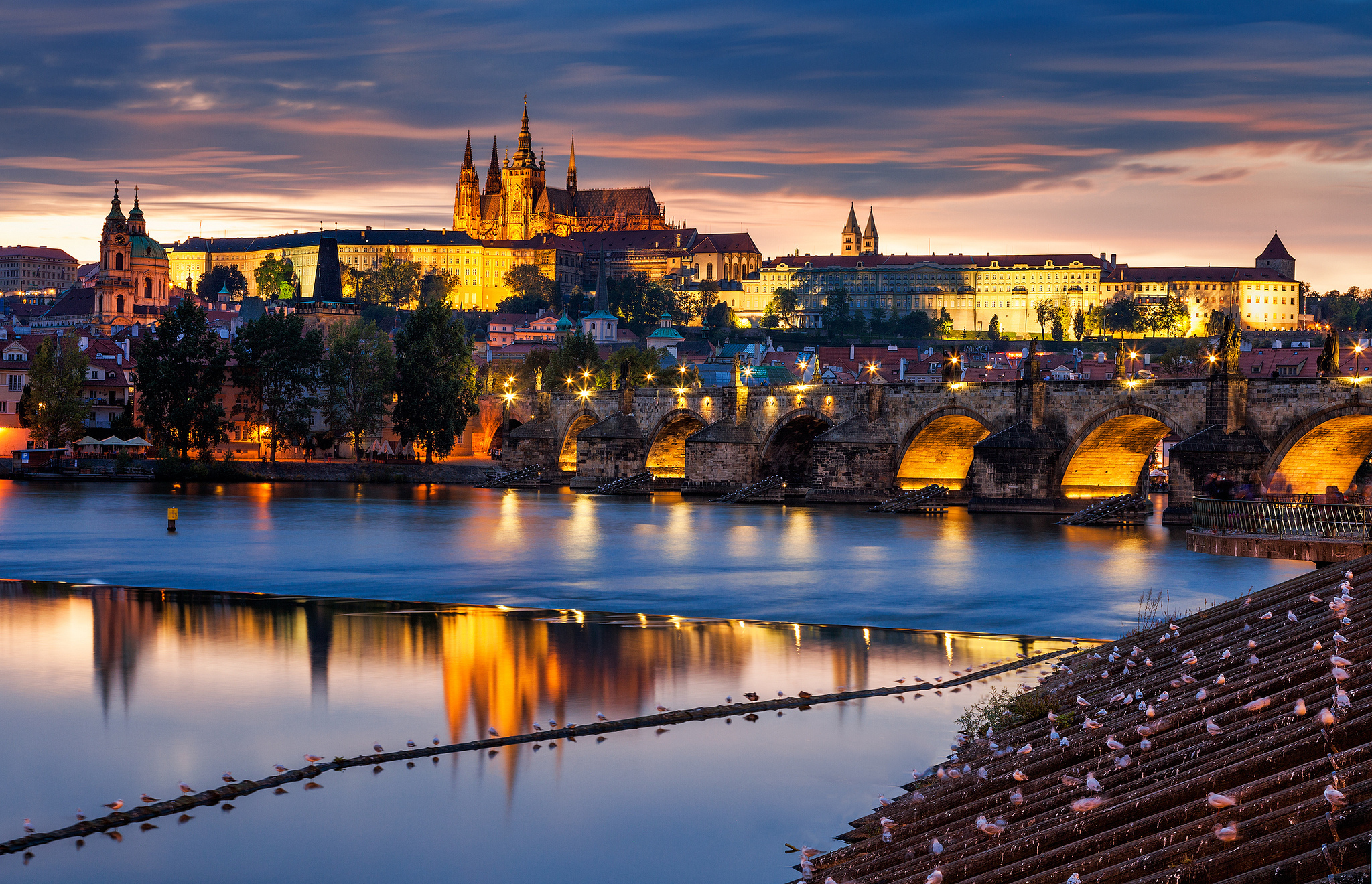 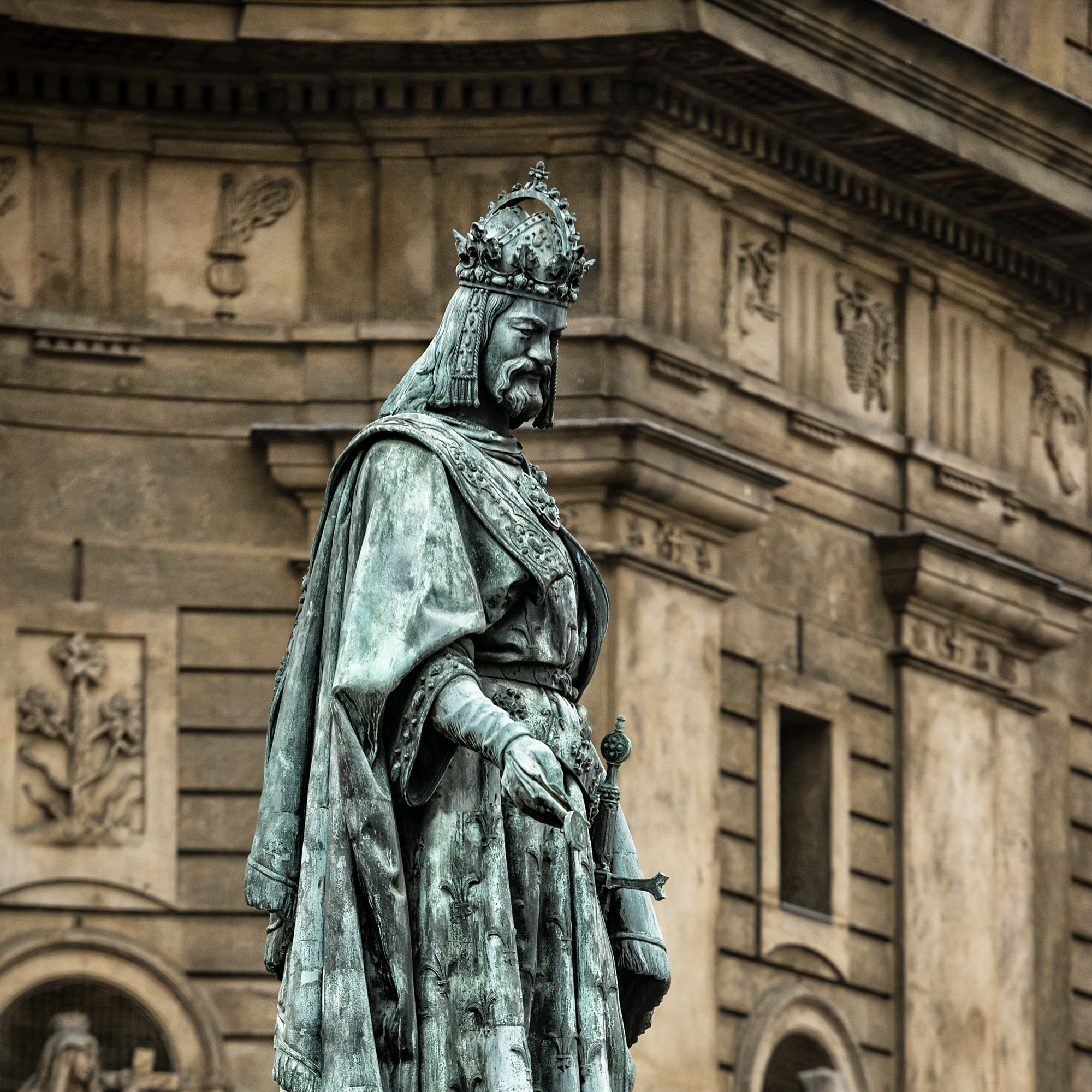 Metodologie
Emoční slovo – abstraktní význam neomezuje předložky

Volba ‚happiness‘, porovnání s jinými studiemi (Janda & Solovyev 2009, Stefanowitsch 2004)

Při hledání ekvivalentů v NL – „comparatively muted quality“ dvojice podst. jméno a příslovce i s jinými jazyky (dvojice je pro EN happy a joy) (Goddard, 1998)

3 slova: geluk, genot, vreugde

Pouze význam euforického náhledu na existenci, ne náhoda

Corpus Hedendaags Nederlands – vreugde (5283x), genot (4031x)
9
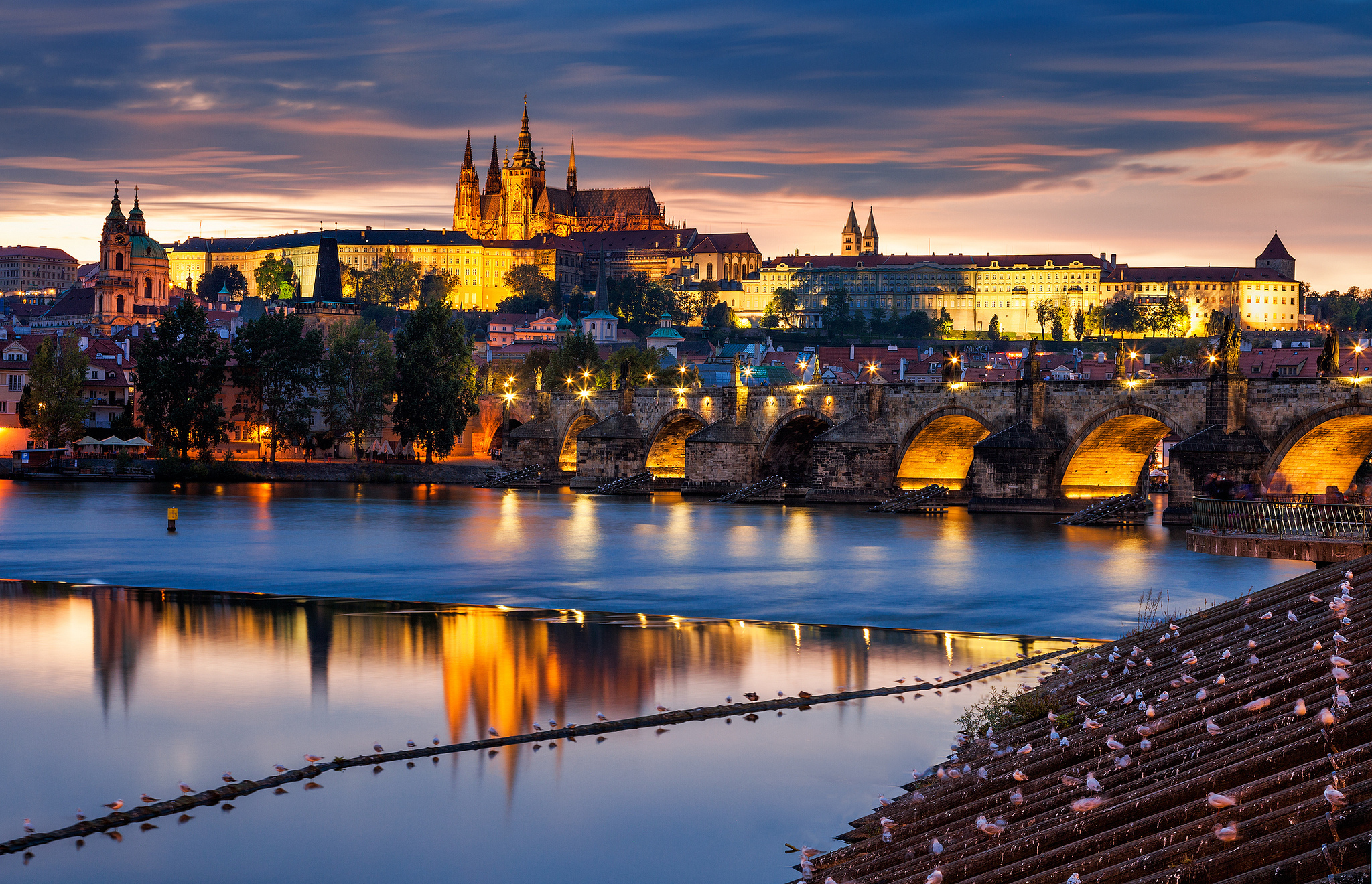 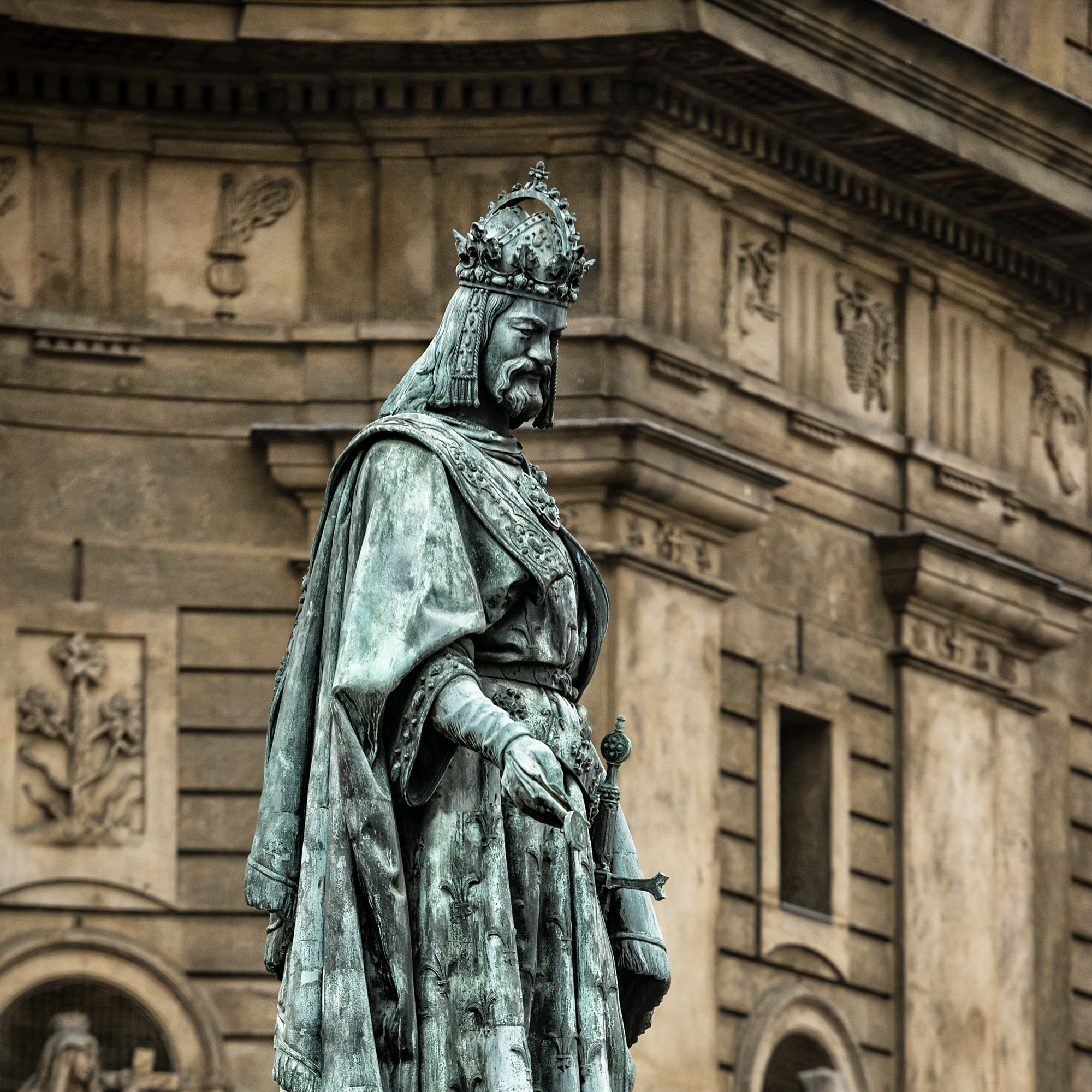 Výsledky
10
Výsledky
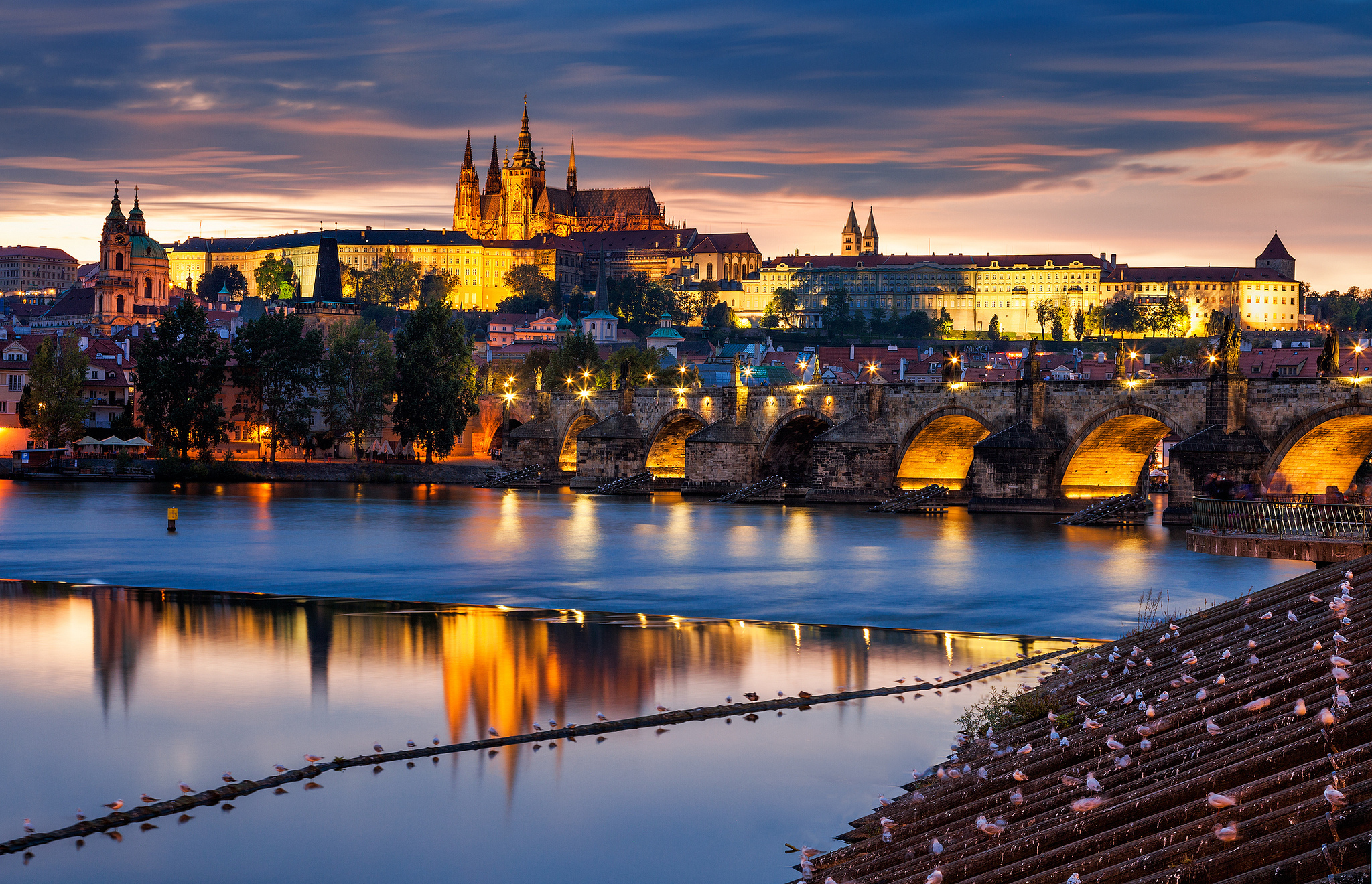 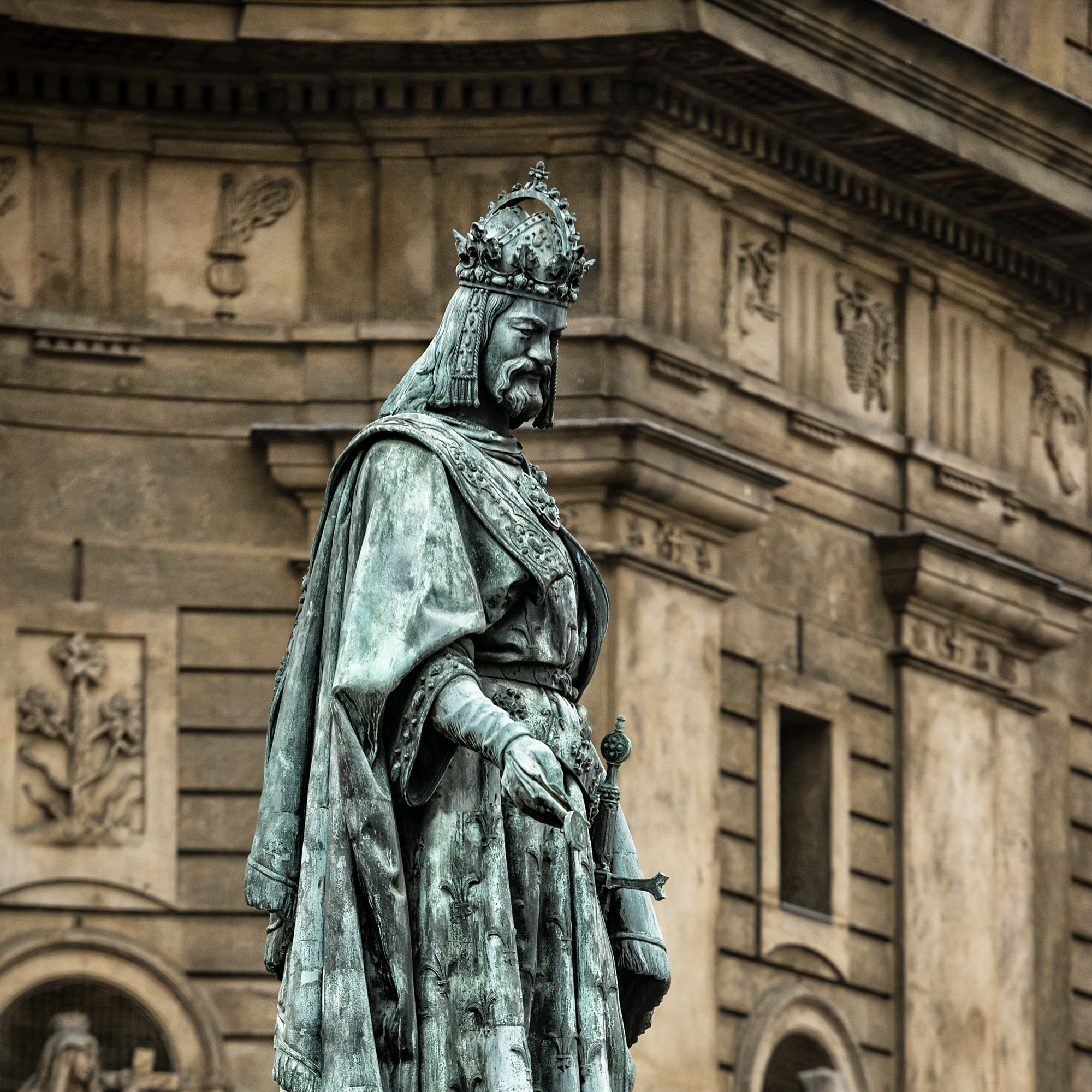 11
Výsledky
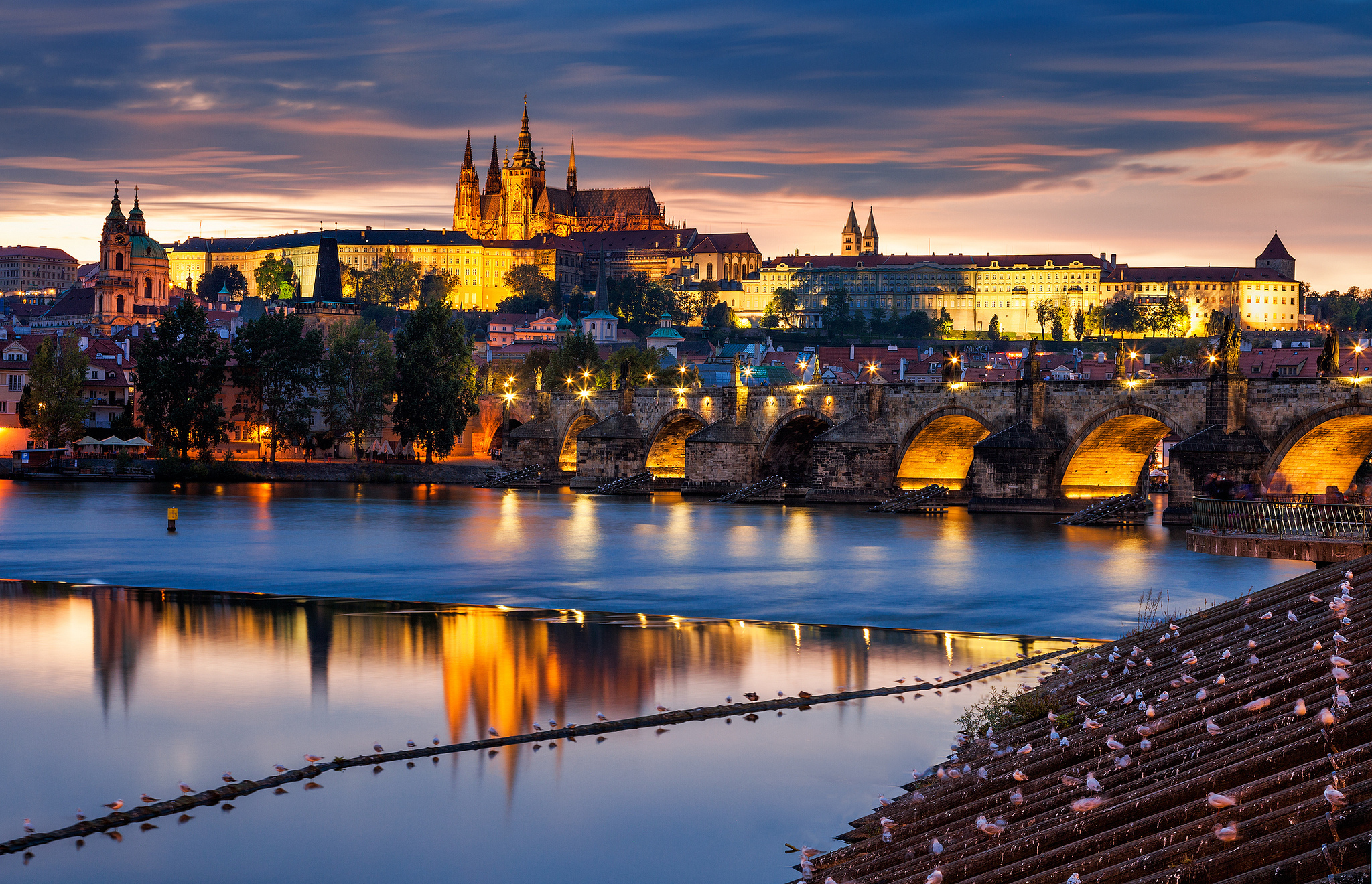 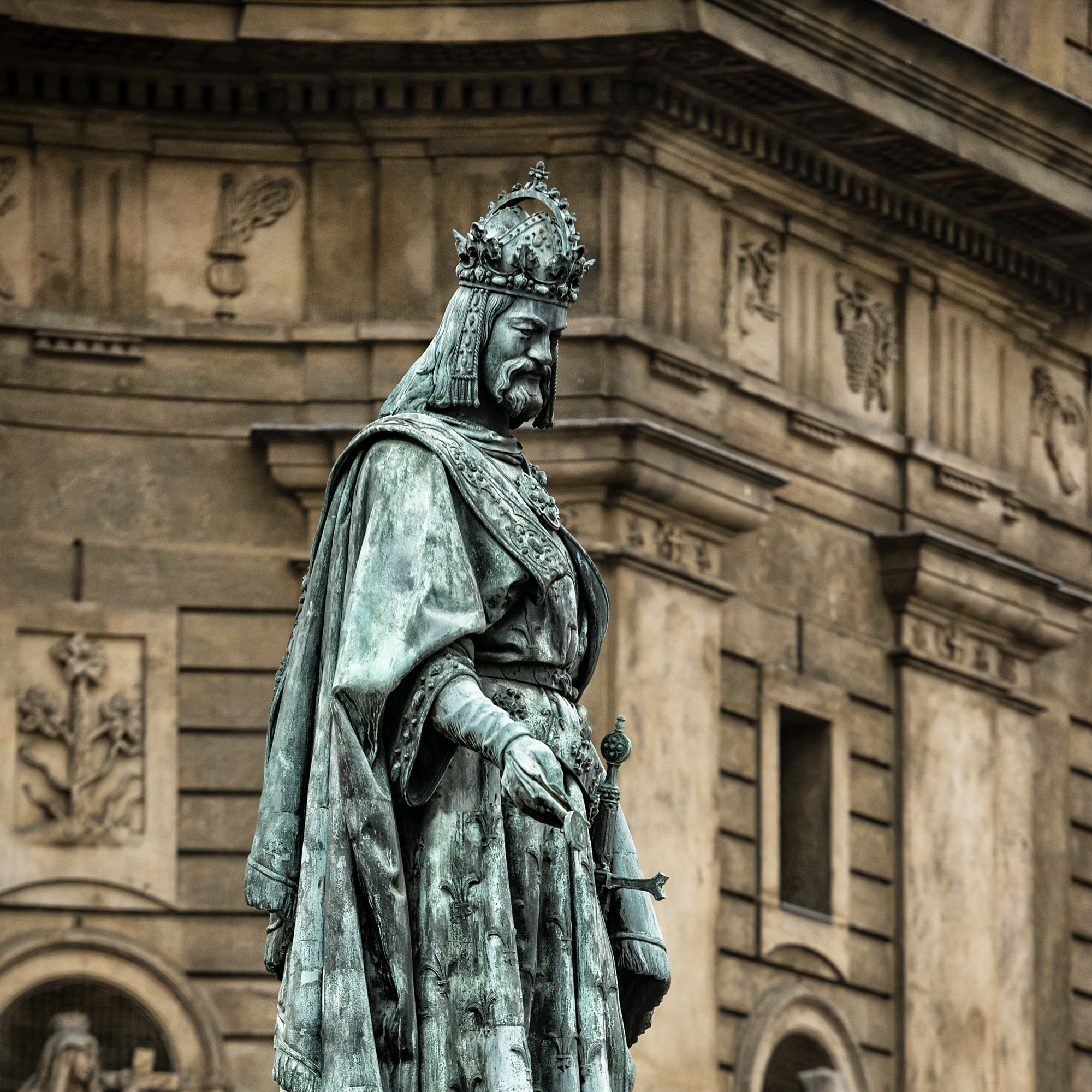 Chí-kvadrát test – 1115,7
Cramerovo V – 0,380 – velký efekt pro stupeň volnosti 11
 p < 0,000001
Chí-kvadrát test – 953,7
Cramerovo V – 0,220 – střední efekt pro stupeň volnosti 9
 p < 0,0001
12
Výsledky
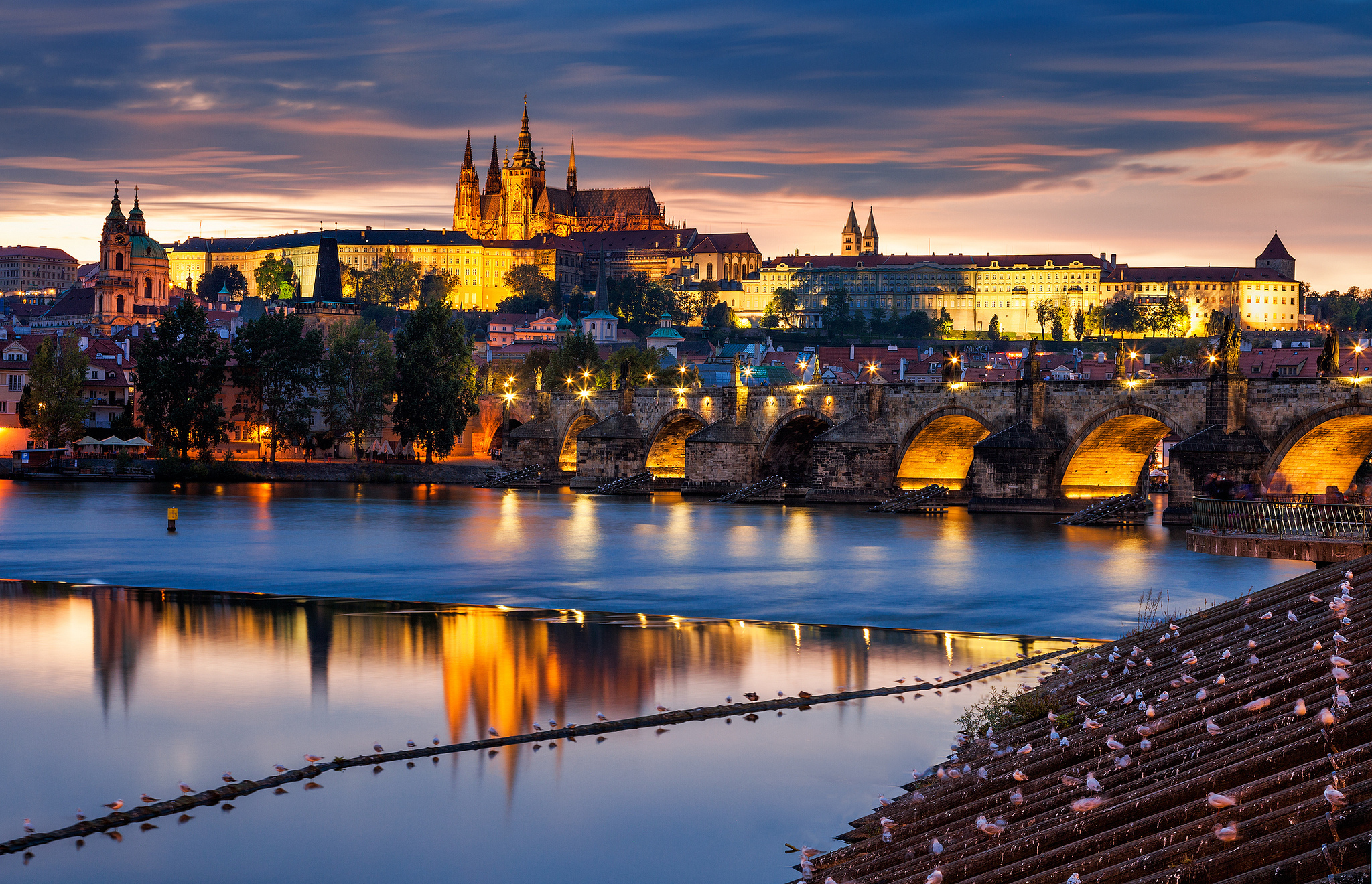 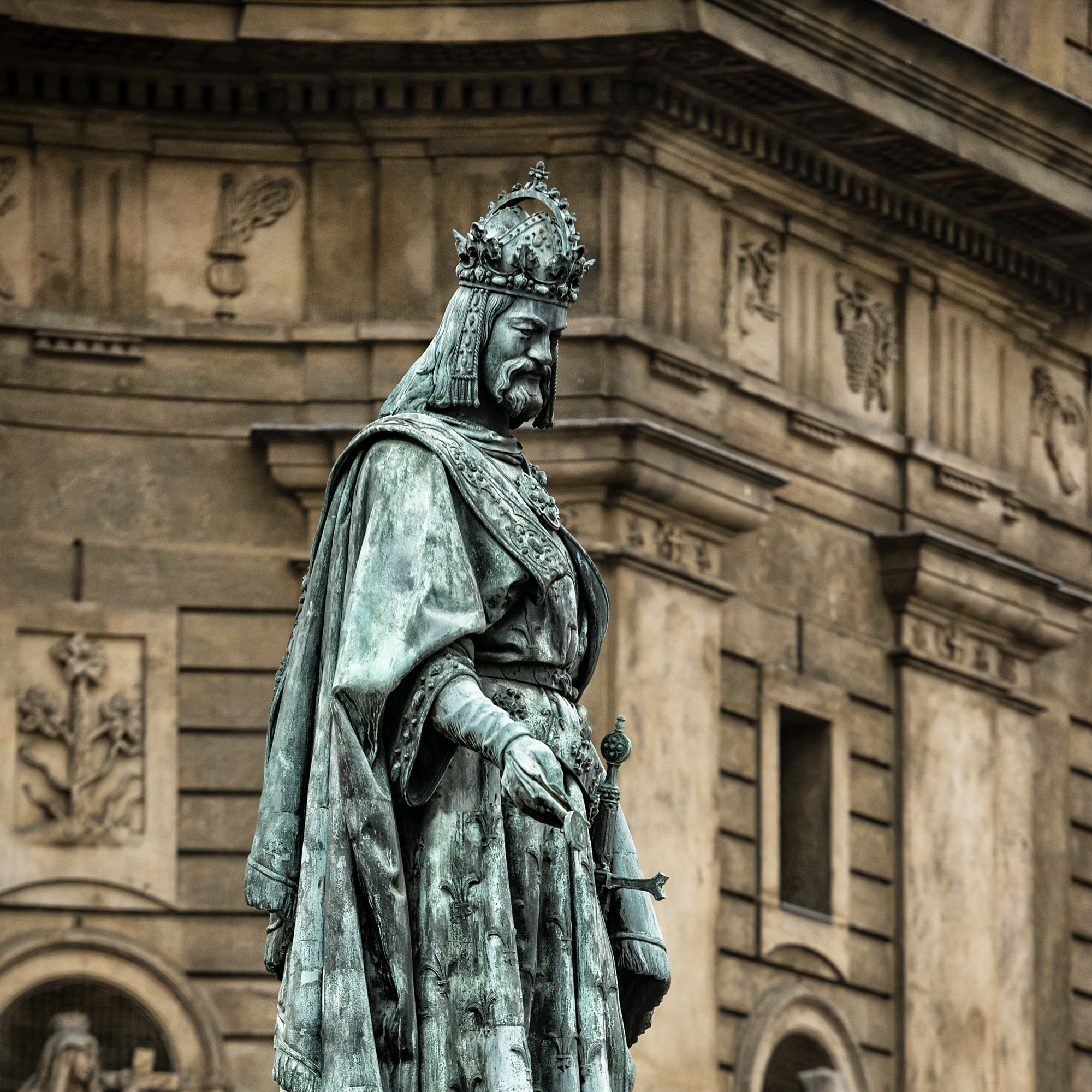 HYPOTÉZY POTVRZENY
Chí-kvadrát test – 1115,7
Cramerovo V – 0,380 – velký efekt pro stupeň volnosti 11
 p < 0,000001
Chí-kvadrát test – 953,7
Cramerovo V – 0,220 – střední efekt pro stupeň volnosti 9
 p < 0,0001
13
Závěr
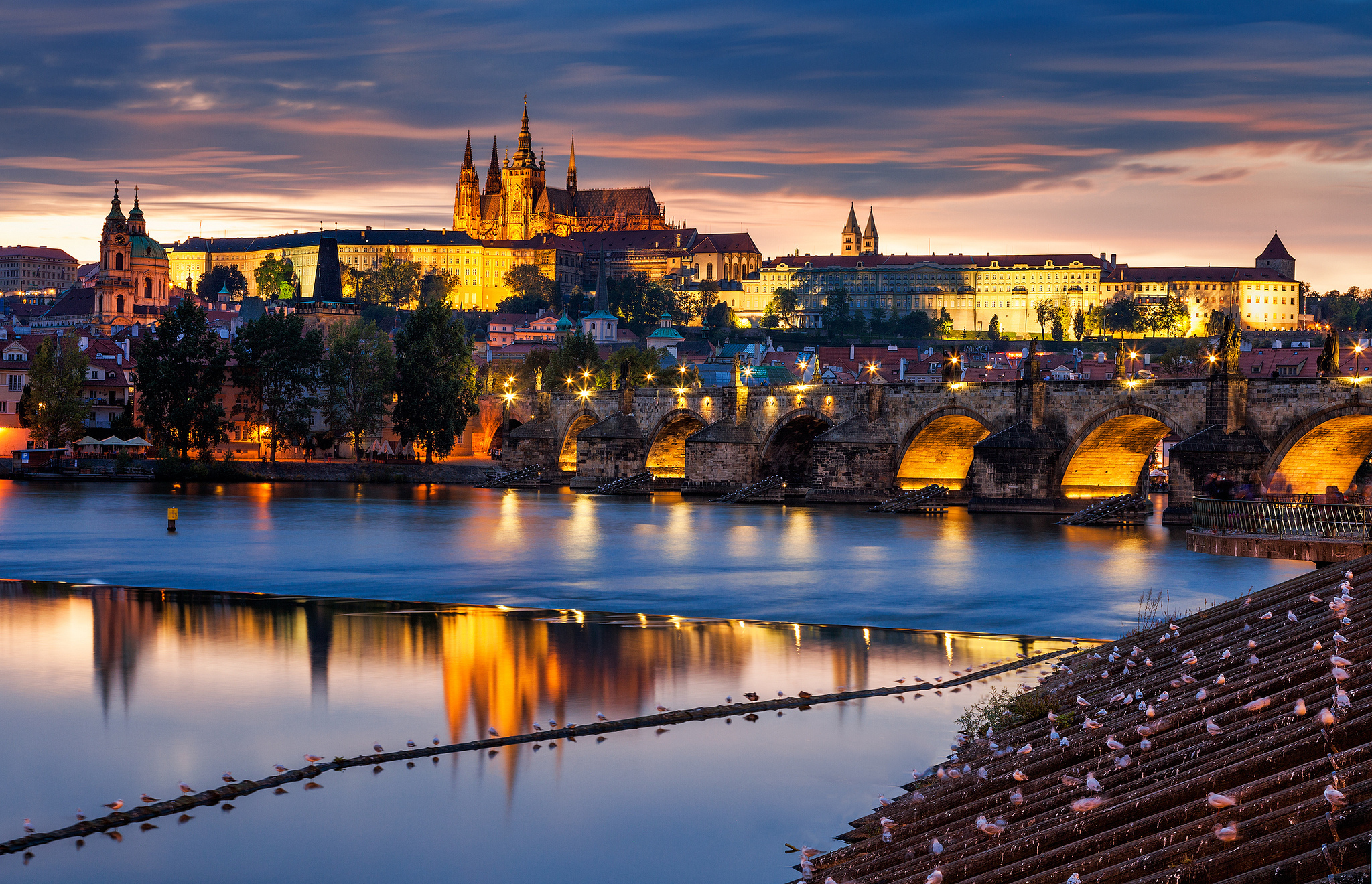 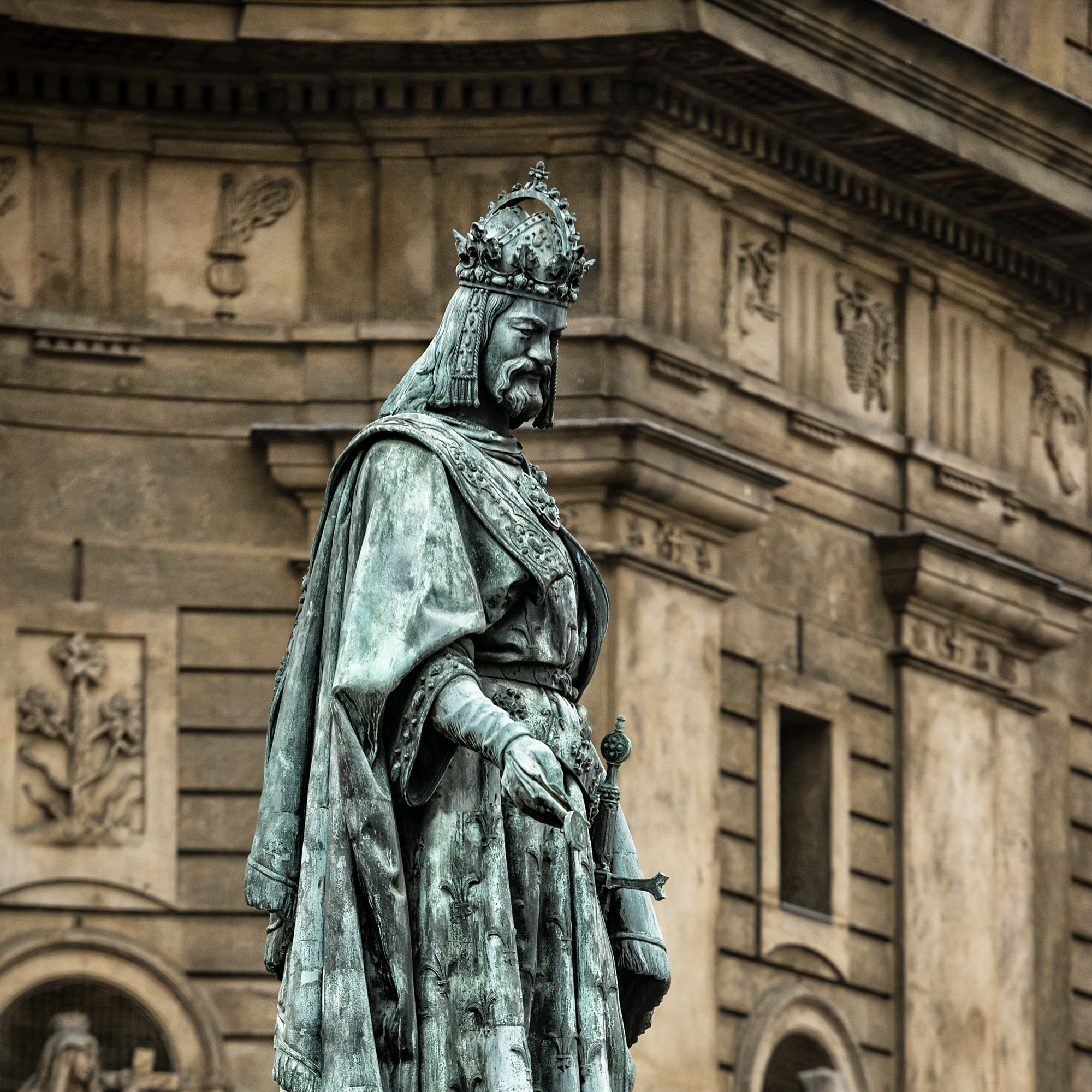 Konstrukční profily se skutečně signifikantně liší i u slov, která jsou téměř synonymní
Významová blízkost je matematicky vyjádřitelná pomocí konstrukčních profilů
Konstrukční profily se dají použít u podst. jmen i pro jazyky s nerozvinutou morfologickou flexí
Konstrukční profily je možné využít při výuce jazyků
Konstrukční profily mohou sloužit k empirickému výzkumu metafory (Janda a Solovyev 2009)
Zajímavé nakombinovat s metaphorical pattern analysis (Stefanowitsch 2004) :

U genot se často vyskytuje metafora zahalení – genot je textilní látka, proto onder (Kořenář 2016). Jak by dopadla analýza konstrukční profilů se slovem peřina?
14
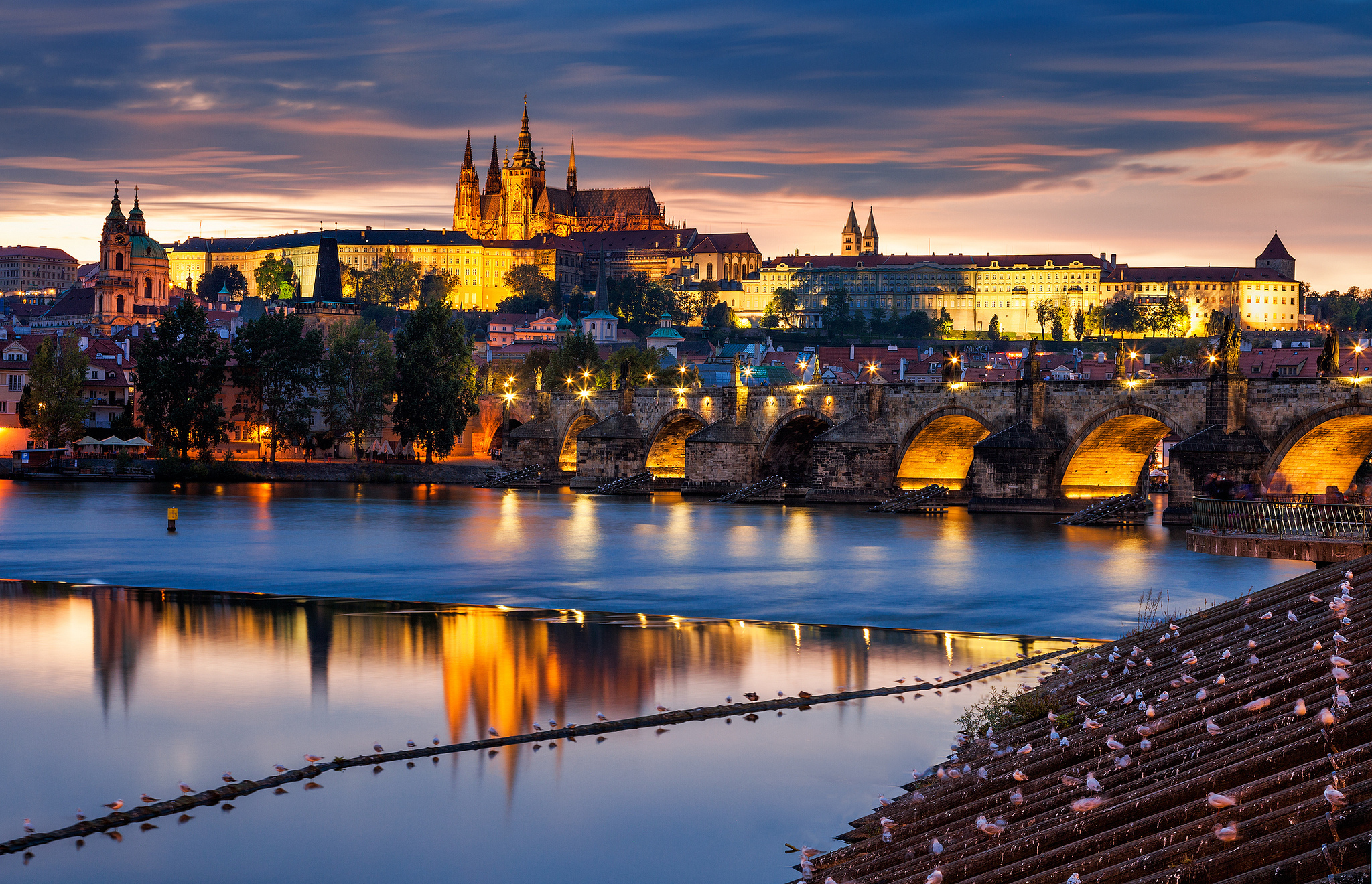 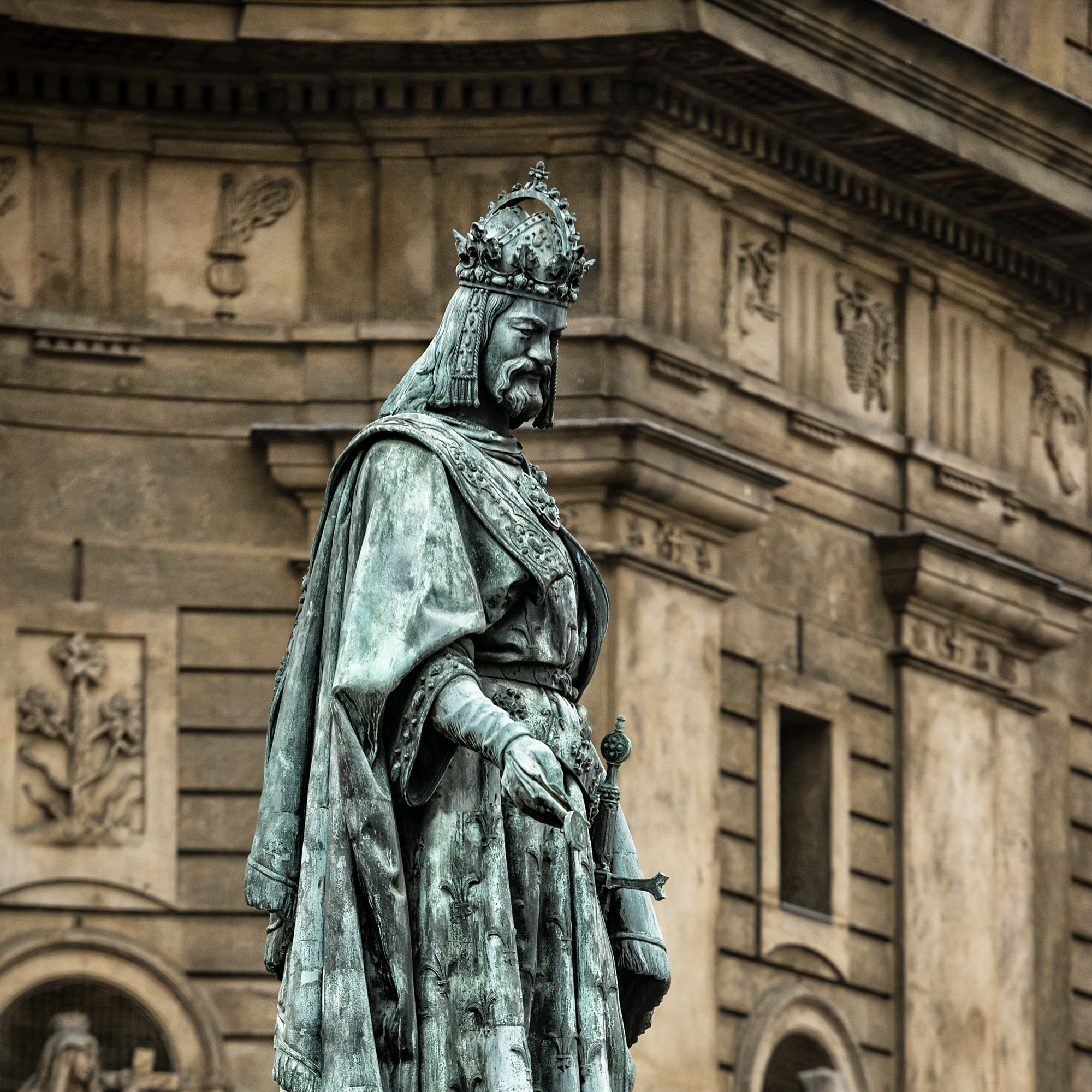 Děkuji Vám za pozornost!
15
Literatura
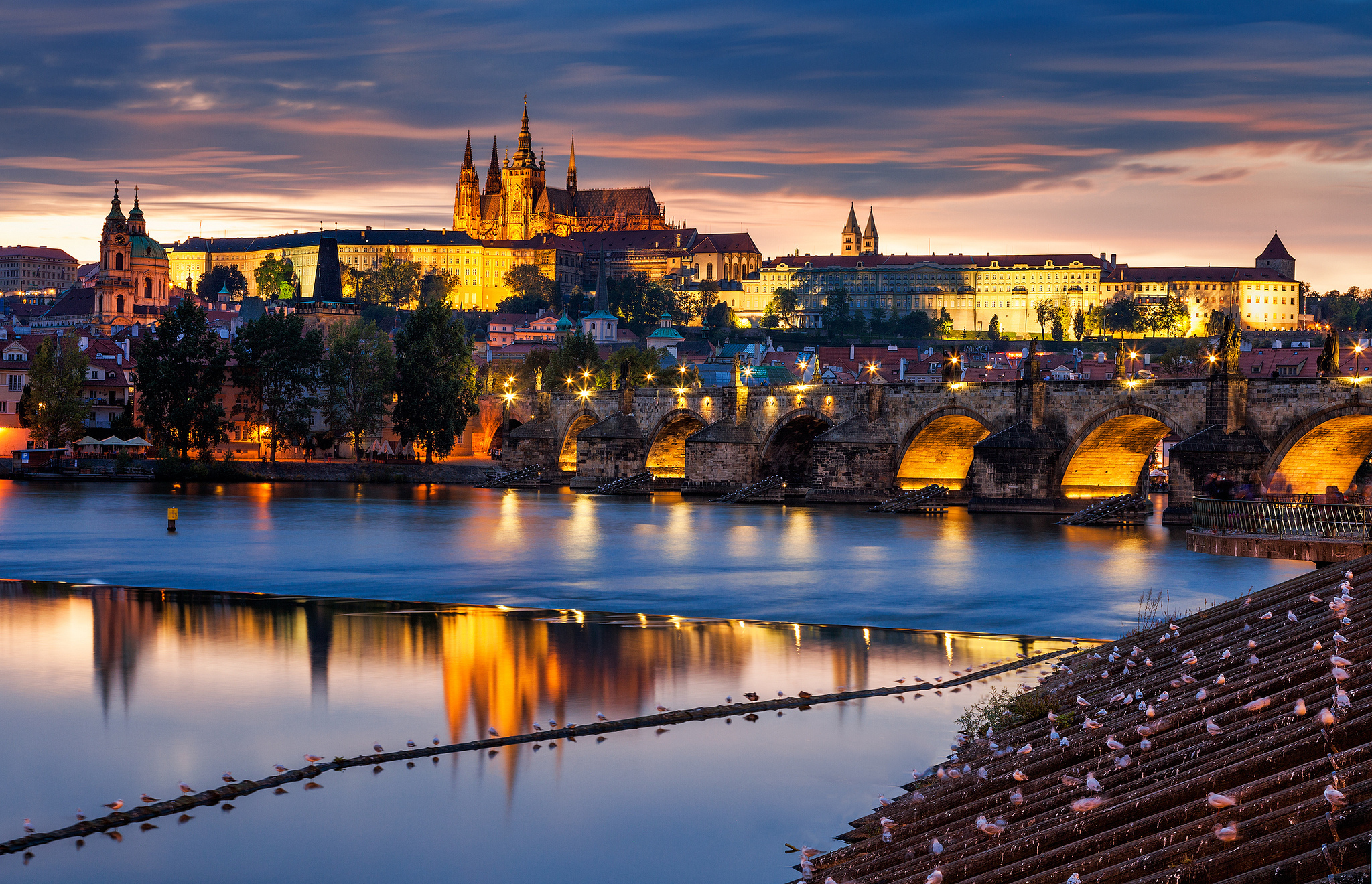 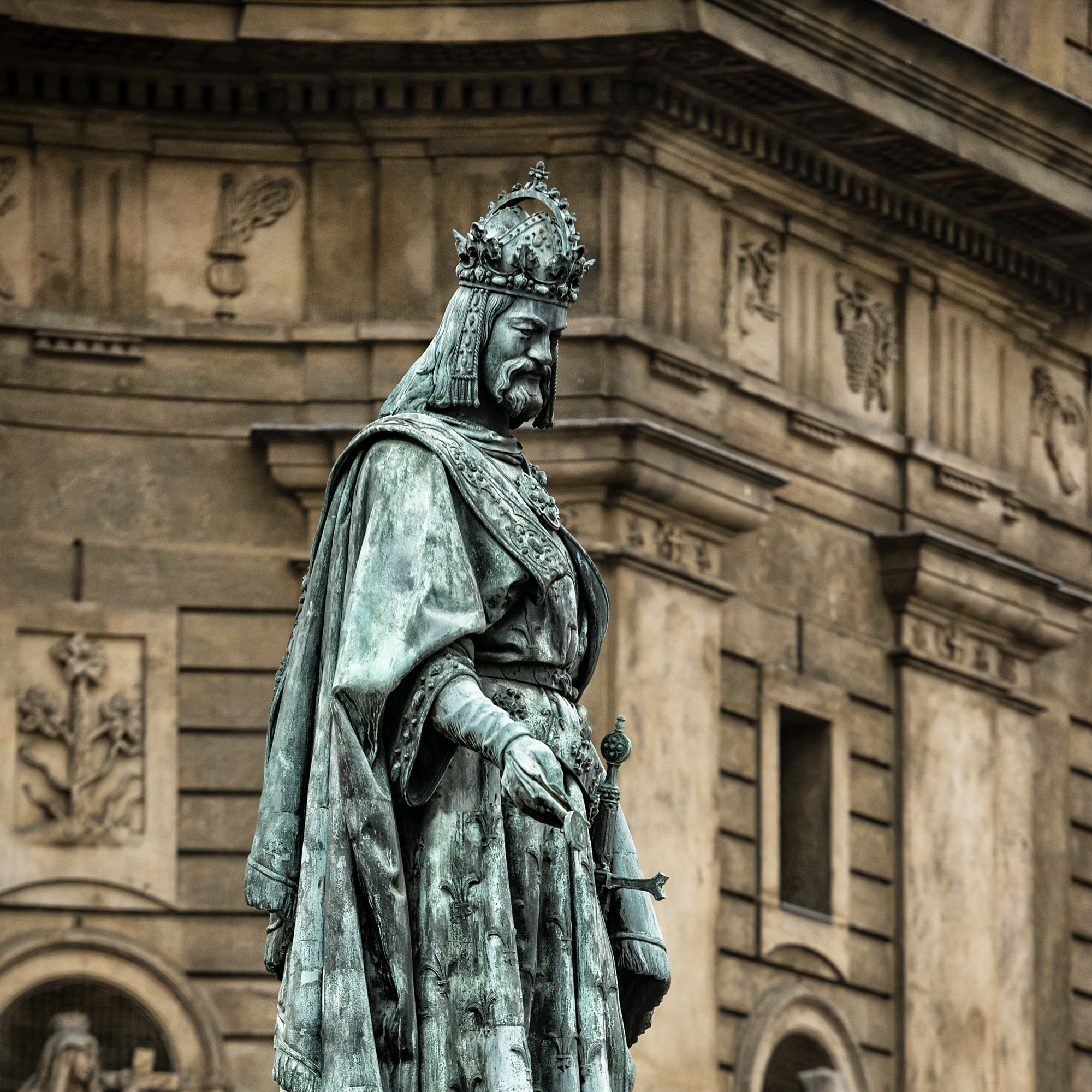 Barðdal, J. (2006). Construction-specific properties of syntactic subjects in Icelandic and German. Cognitive Linguistics, 17(1), 39-106.

Bybee, J. L., & Hopper, P. J. (Eds.). (2001). Frequency and the emergence of linguistic structure (Vol. 45). John Benjamins Publishing.

Fried, M. (2005). A frame-based approach to case alternations: The swarm-class verbs in Czech. Cognitive linguistics, 16(3), 475-512.

Fried, M. (2013). Pojem konstrukce v konstrukční gramatice. Časopis pro moderní filologii (Journal for Modern Philology), 1(95), 11-27.

Goddard, C. 1998. Semantic analysis. A practical introduction. Oxford: Oxford University Press.

Goldberg, A. E. (2006). Constructions at work: The nature of generalization in language. Oxford University Press on Demand.

Janda, L. A., & Solovyev, V. D. (2009). What constructional profiles reveal about synonymy: A case study of Russian words for SADNESS and HAPPINESS.

Janda, L. A. (Ed.). (2013). Cognitive Linguistics–The Quantitative Turn: The Essential Reader. Walter de Gruyter.

Janda, L. A. (2015). Cognitive linguistics in the year 2015. Cognitive Semantics, 1(1), 131-154.

Langacker, R. W. (1987). Foundations of cognitive grammar: Theoretical prerequisites (Vol. 1). Stanford university press.

Kempe, V. (1999). Processing of morphological and semantic cues in Russian and German. Language and Cognitive Processes, 14(2), 129-171.

Kořenář, M. (2016). Metaphorical pattern analysis of Dutch words for happiness. Seminar work for subject Concepts and categories at the Arctic University of Norway. Not published

Moskau Institut Jazykoznanija. (2007). Jazykovye mechanizmy komizma. N. D. Arutjunova (Ed.). Izdat. Indrik.

Rakhilina, E. V. (2000). Kognitivnyj analiz predmetnyx imen. Semantika i sočetaemost.
 
Stefanowitsch, A. (2004). HAPPINESS in English and German: A metaphorical-pattern analysis. Language, culture, and mind, 137-149.
16